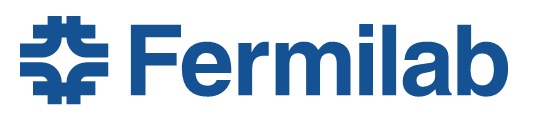 Managed by Fermi Research Alliance, LLC for the U.S. Department of Energy Office of Science
C-Zero Radioactive Component Storage Facility
NBI2019: 11th International Workshop on Neutrino Beams and Instrumentation
By: Mike Campbell
October 25, 2019
Contents:
Brief History of Czero and the Project Team


The Design and Build
Civil Construction
Bridge Crane w/ Vertical Sliding Shield Wall
Sliding Shield Door w/ Railcar Pass-Thru
Cameras & Remote Viewing Station 


Moving In Our First Hot Component
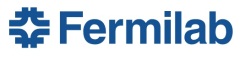 2
C-zero Radioactive Component Storage Facility  –   Mike Campbell     10-25-2019
Brief History of Czero
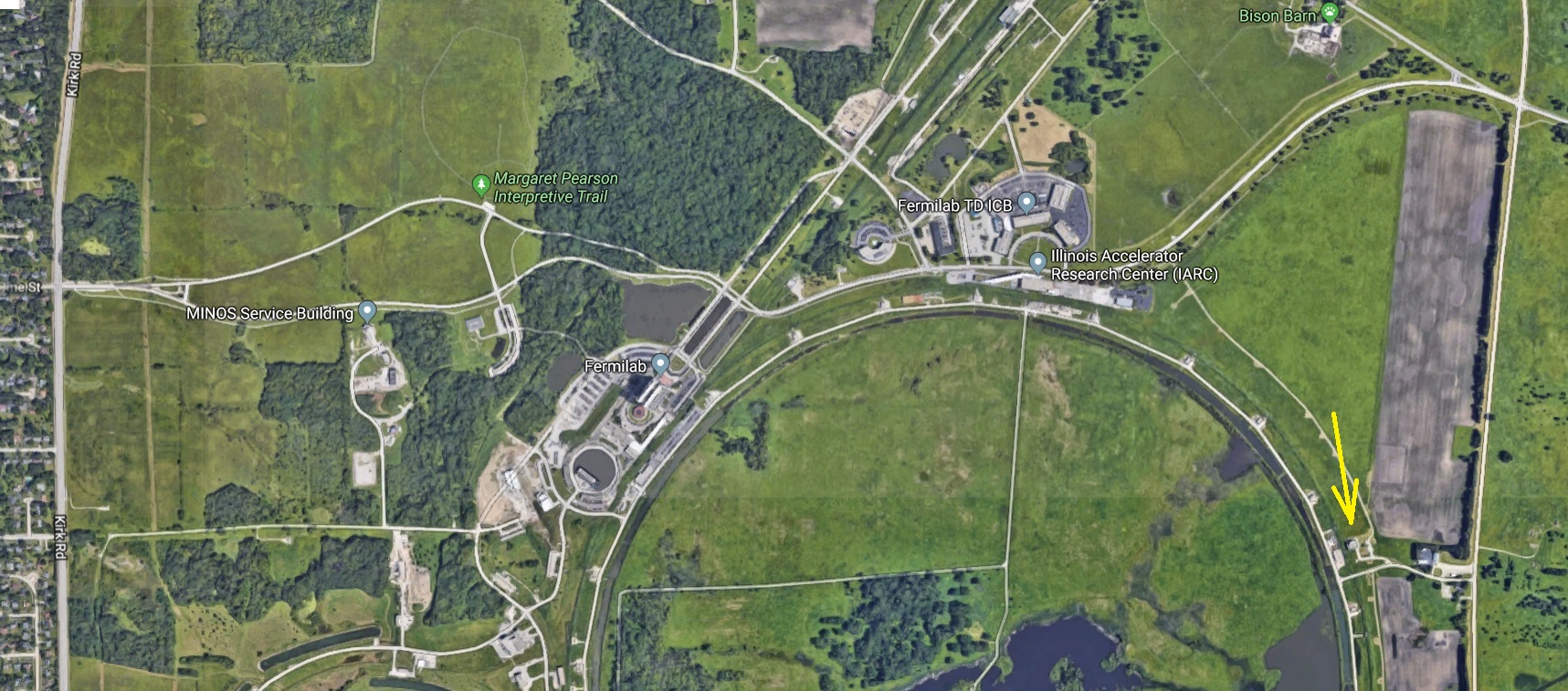 Czero building originally completed in 2004 for the BTEV Project (was cancelled) 

Had Tevatron magnet ring passing thru otherwise empty 30’ x 80’ detector hall

Had 3 hot-storage bays and a hot cell w/ telemanipulators added 2012 (Czero RHF)
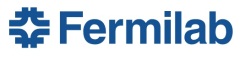 3
C-zero Radioactive Component Storage Facility  –   Mike Campbell     10-25-2019
Brief History of Czero
Summer, 2013: Long-Term Radioactive Storage Facility Task Force Report
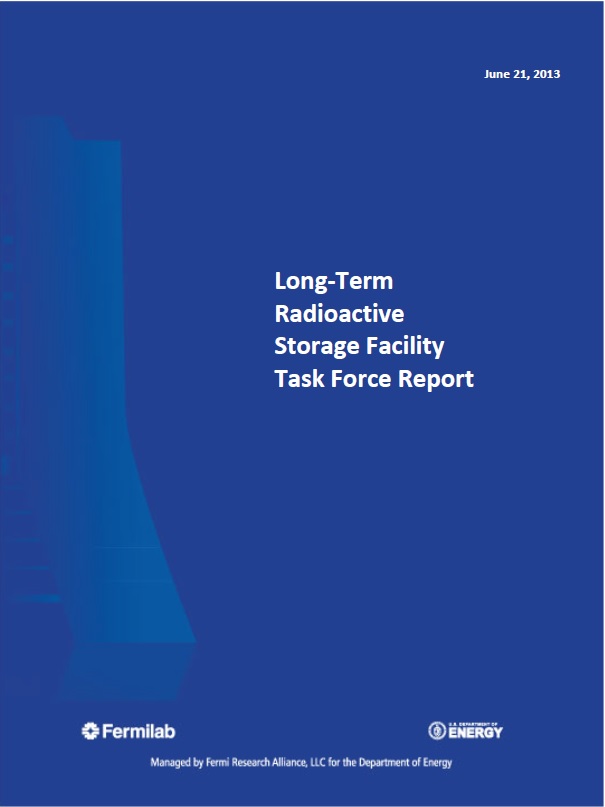 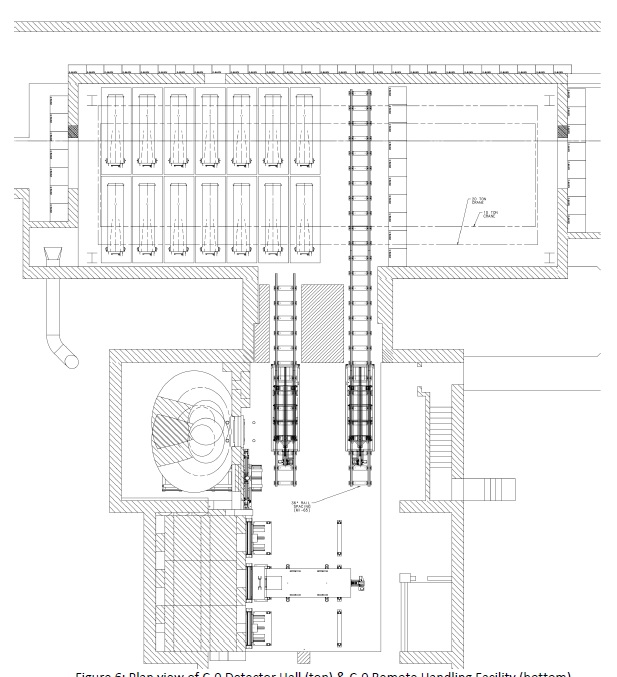 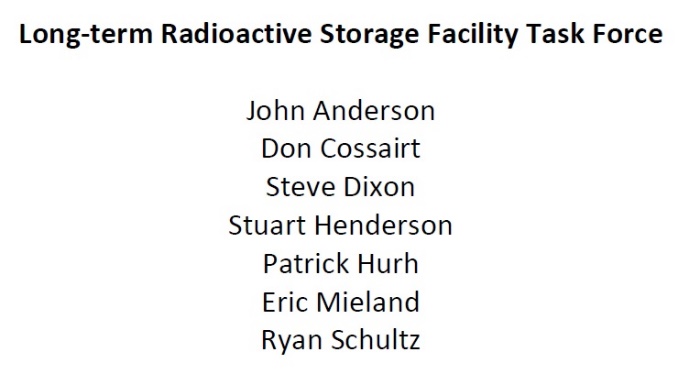 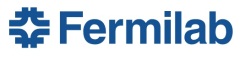 4
C-zero Radioactive Component Storage Facility  –   Mike Campbell     10-25-2019
Brief History of Czero
Design concept later modified to:
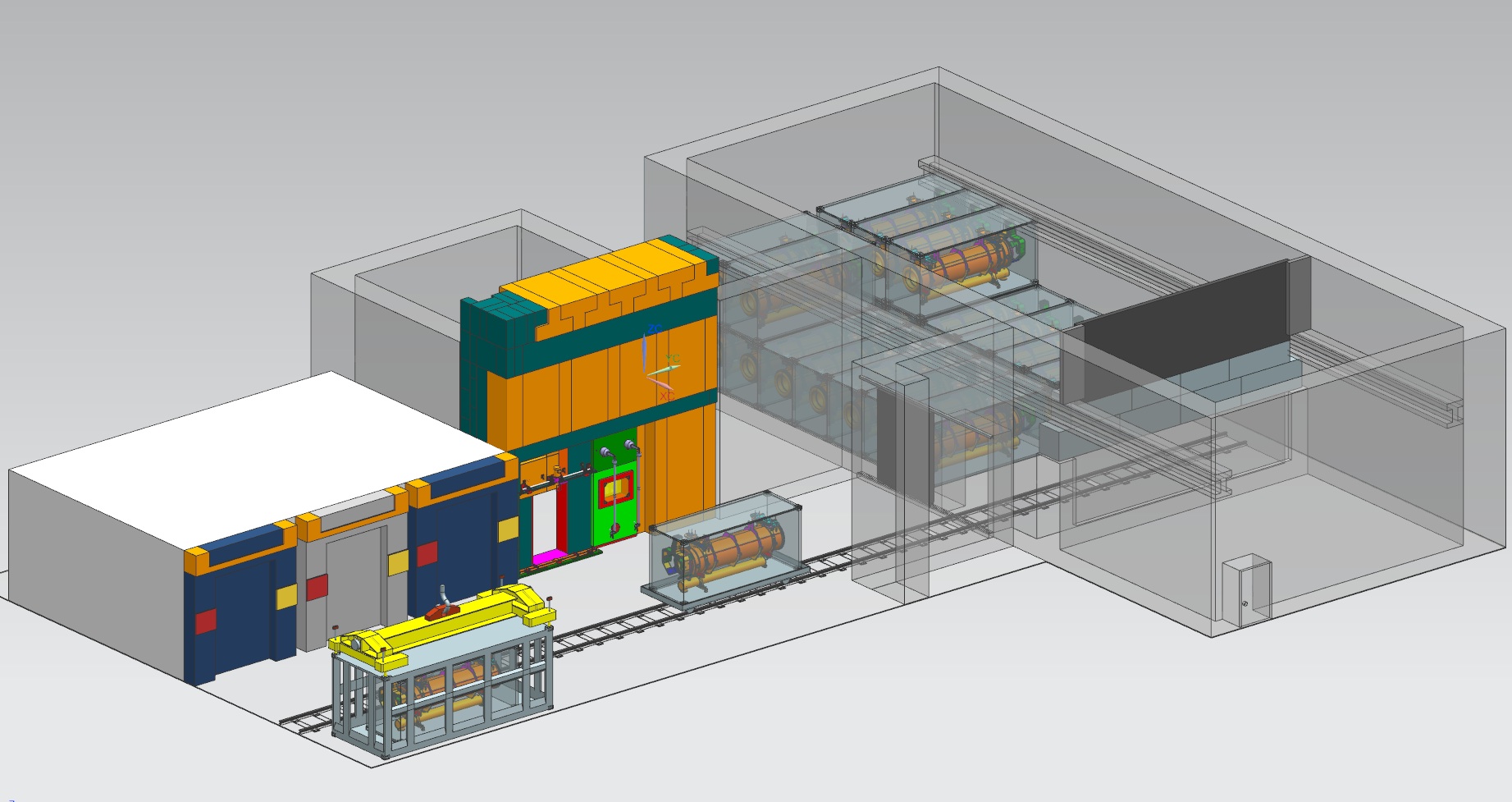 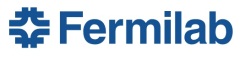 5
C-zero Radioactive Component Storage Facility  –   Mike Campbell     10-25-2019
Brief History of Czero
Design concept later modified to:
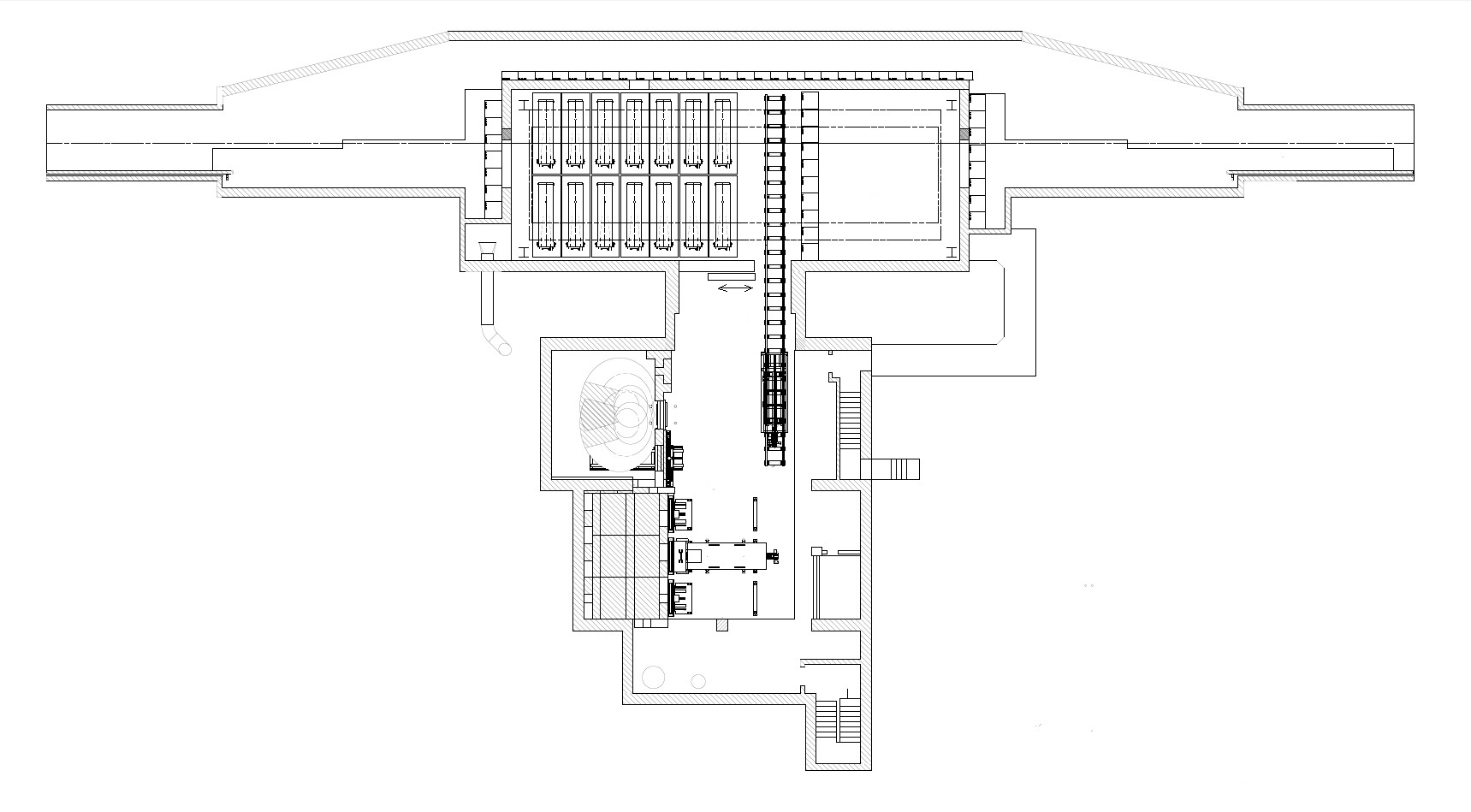 Access/Service area
New radioactive storage area
Lead-glass window
New crane inside w/ vertical sliding shield wall
New wall being added
No crane coverage in this area
New sliding shield door
New rail car and track
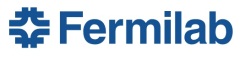 6
C-zero Radioactive Component Storage Facility  –   Mike Campbell     10-25-2019
Brief History of Czero
Project began 2014

Project Team:

Pat Hurh, Ryan Schultz, Cory Crowley – Engineers AD/TSD – Project oversight

Jonathan Hunt – Engineer, FESS – Civil construction

Cory Crowley – Engineer AD/TSD – Bridge-crane w/ vertical sliding shield wall

Mike Campbell – Engineer AD/TSD – Sliding shield door w/  railcar pass-thru

Keith Anderson – ME Build Tech AD/TSD – Cameras and remote viewing Station

Cervando Castro – ME Build Tech AD/TSD – Lead builder (also Bob A., others)

Budget: $ 3M
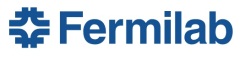 7
C-zero Radioactive Component Storage Facility  –   Mike Campbell     10-25-2019
Civil Construction
Civil construction included:
Demolition of existing concrete shield plug and other structures
Two new concrete walls – one w/ large opening, other w/ lead glass window
Install structural steel for crane (columns & rails)
Install hot-side bridge crane w/ redundant / relocated motion controls
Electrical infrastructure build-out (lighting, crane & door control panels, etc)
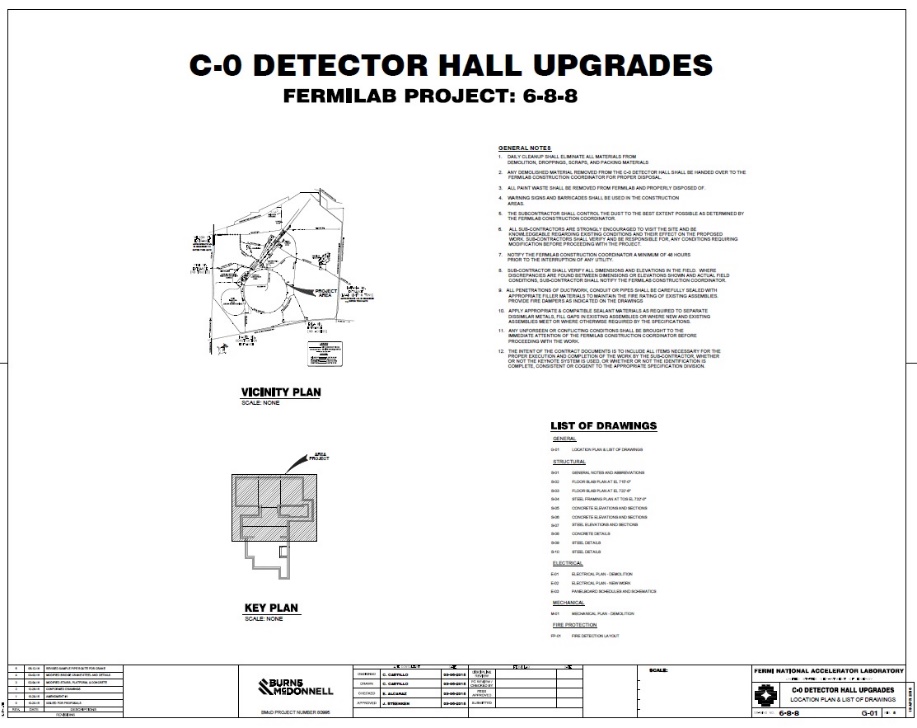 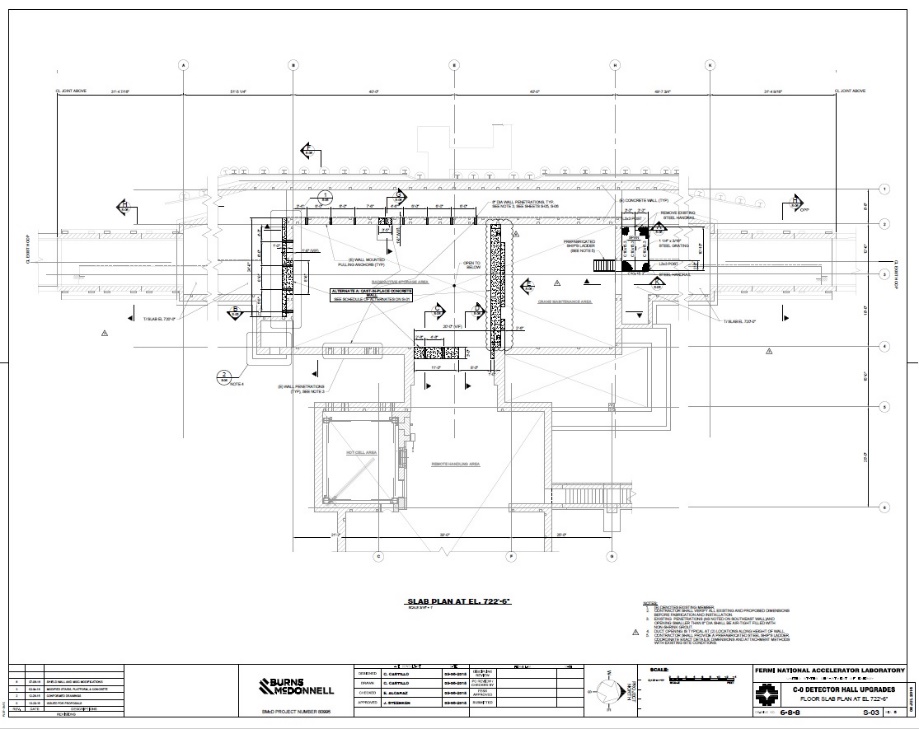 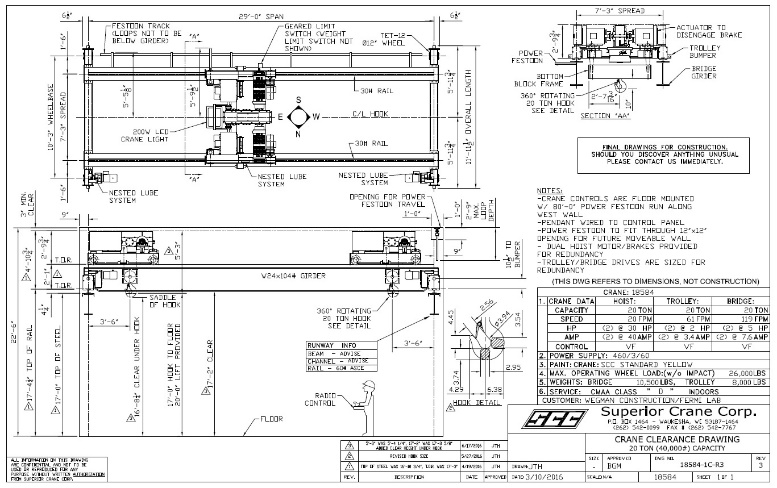 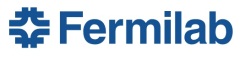 8
C-zero Radioactive Component Storage Facility  –   Mike Campbell     10-25-2019
Civil Construction
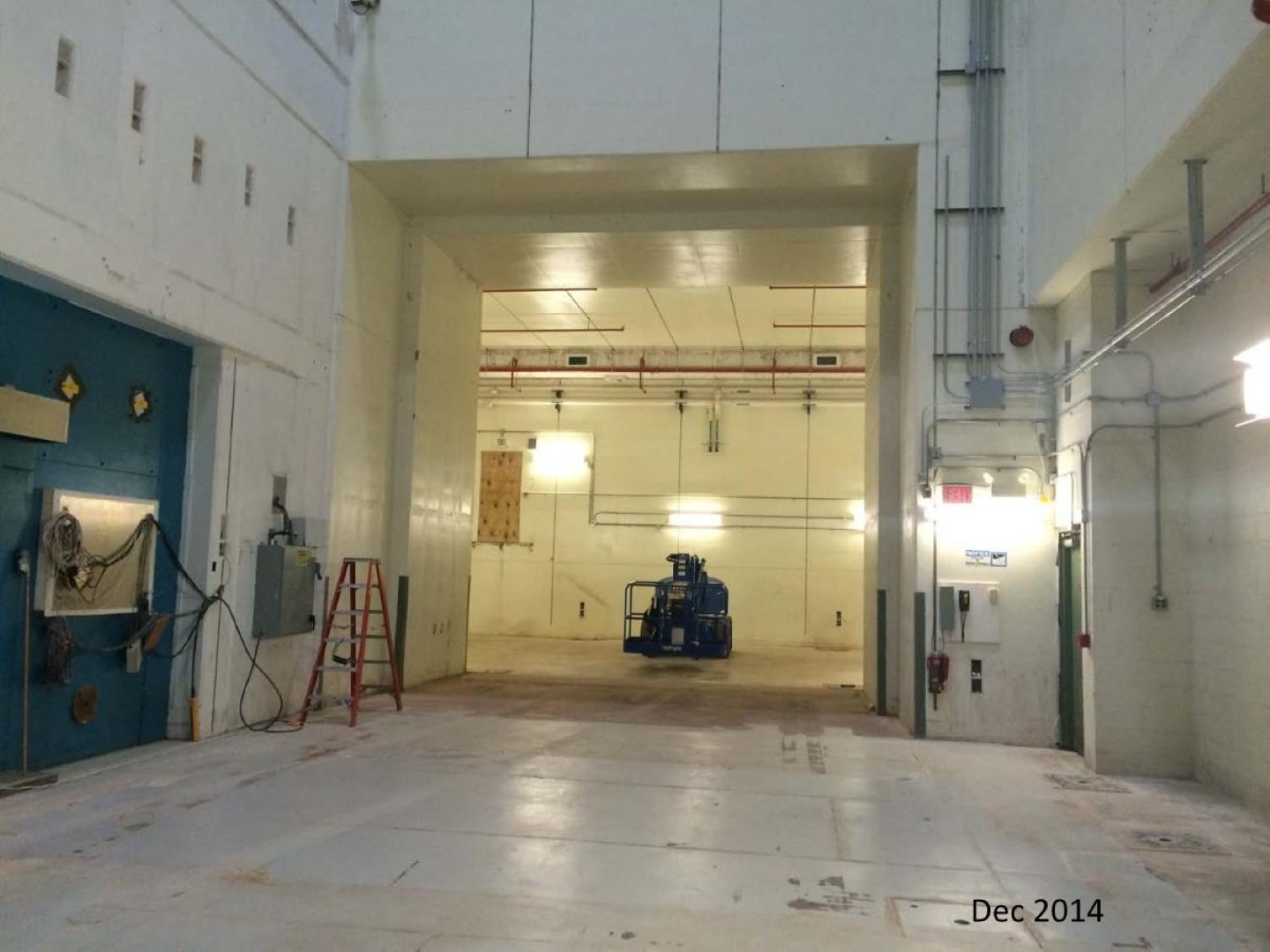 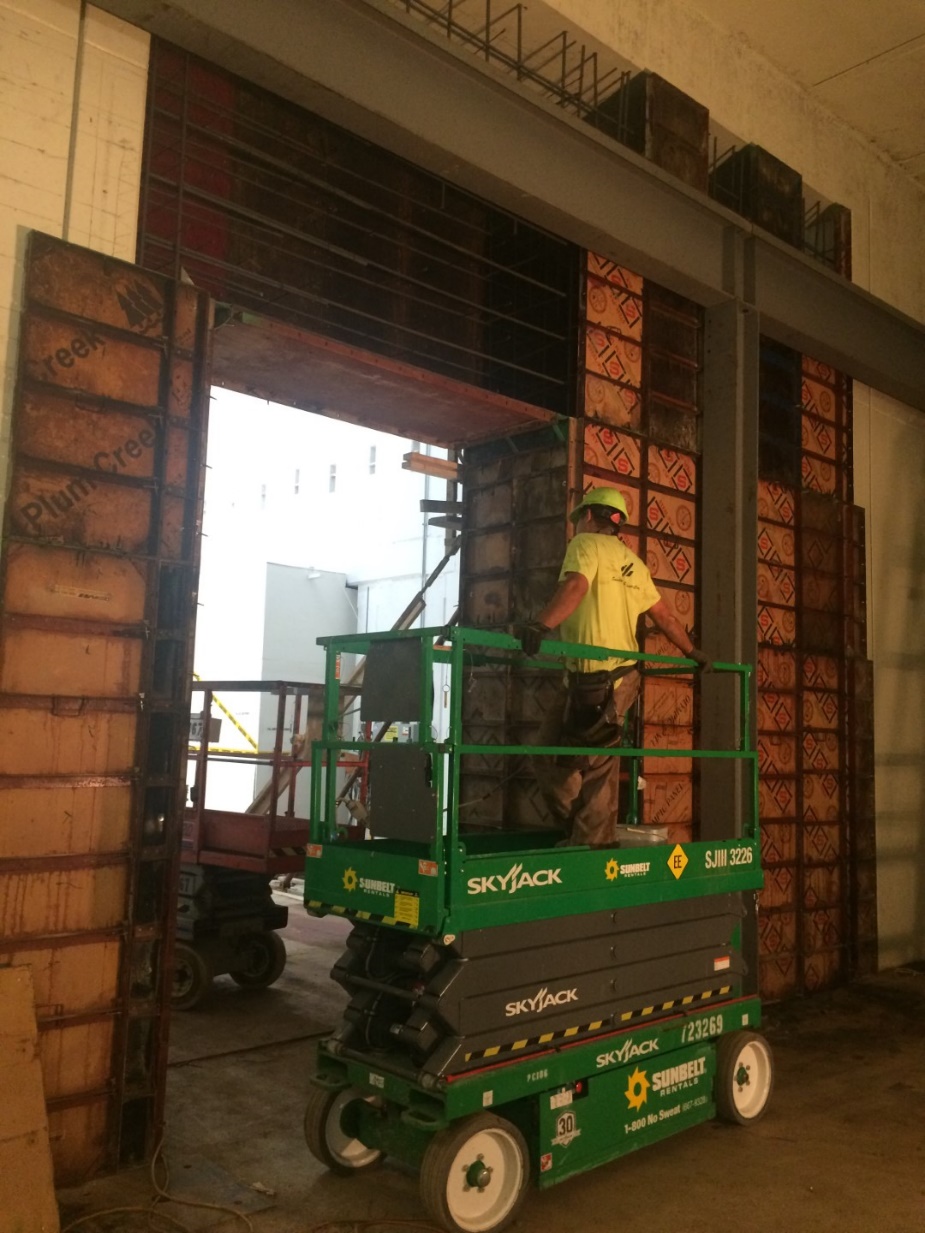 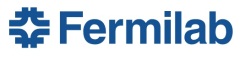 9
C-zero Radioactive Component Storage Facility  –   Mike Campbell     10-25-2019
Civil Construction
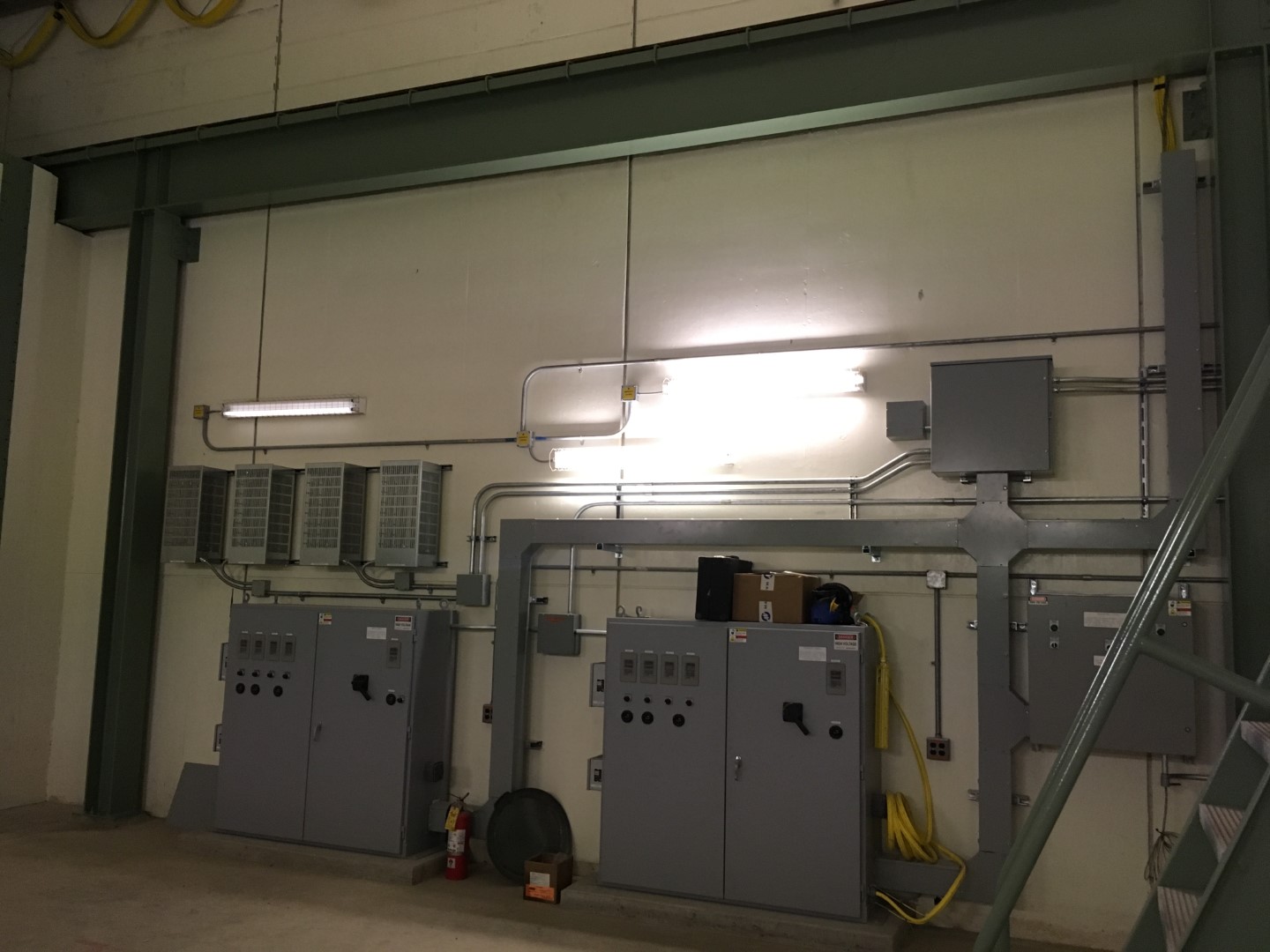 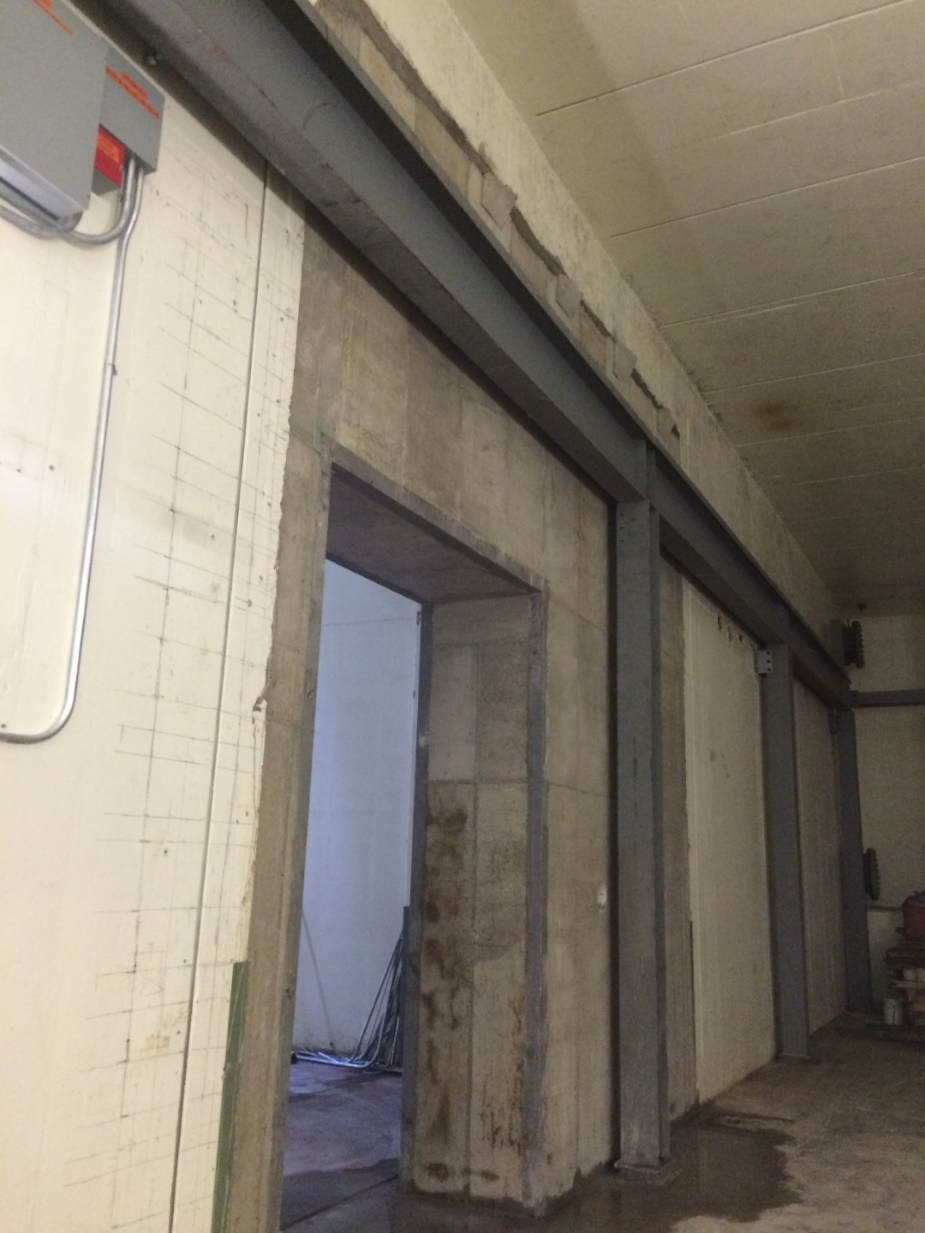 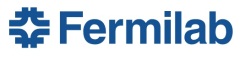 10
C-zero Radioactive Component Storage Facility  –   Mike Campbell     10-25-2019
Civil Construction
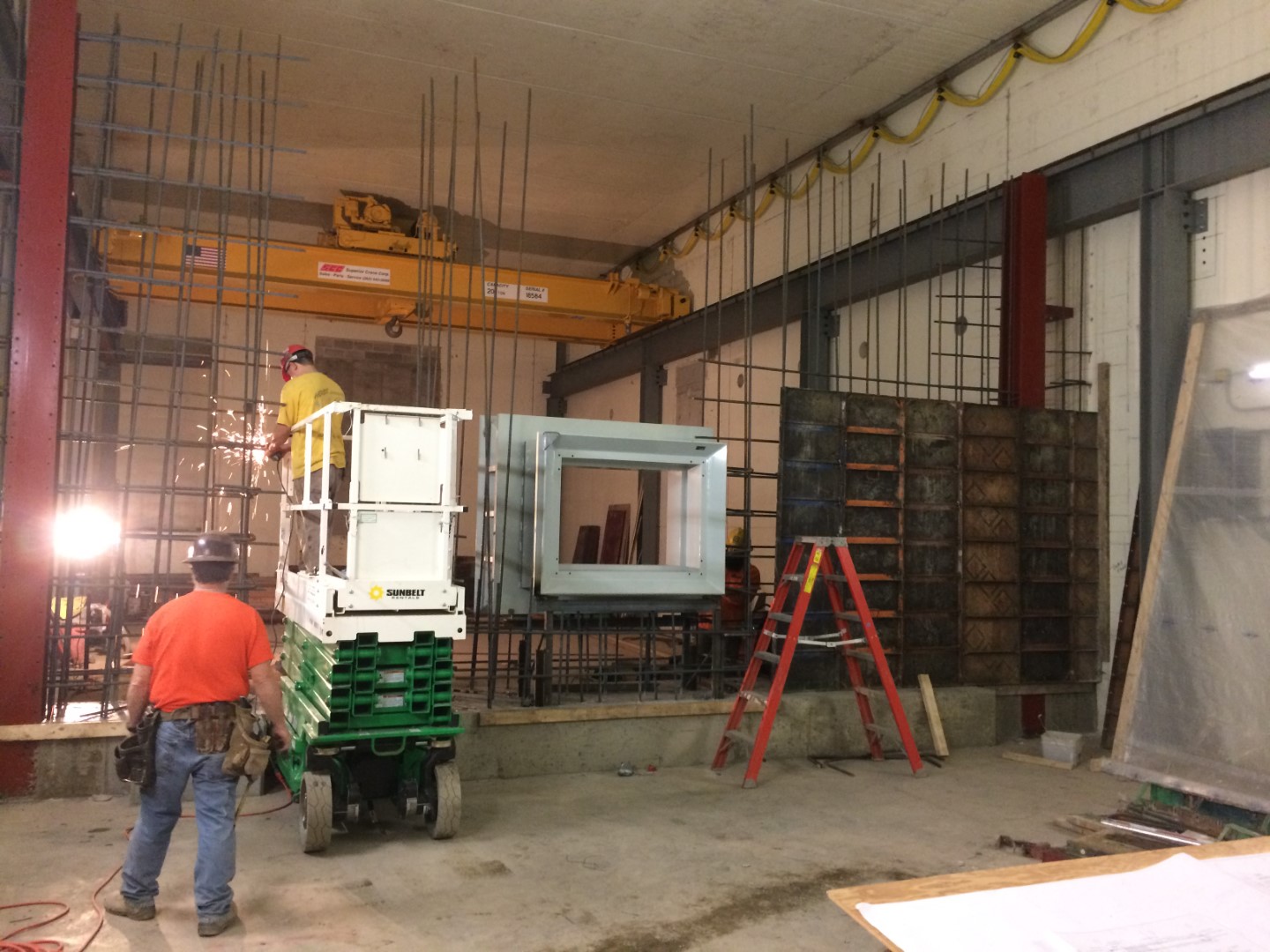 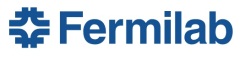 11
C-zero Radioactive Component Storage Facility  –   Mike Campbell     10-25-2019
Bridge Crane w/ Vertical Sliding Shield Wall
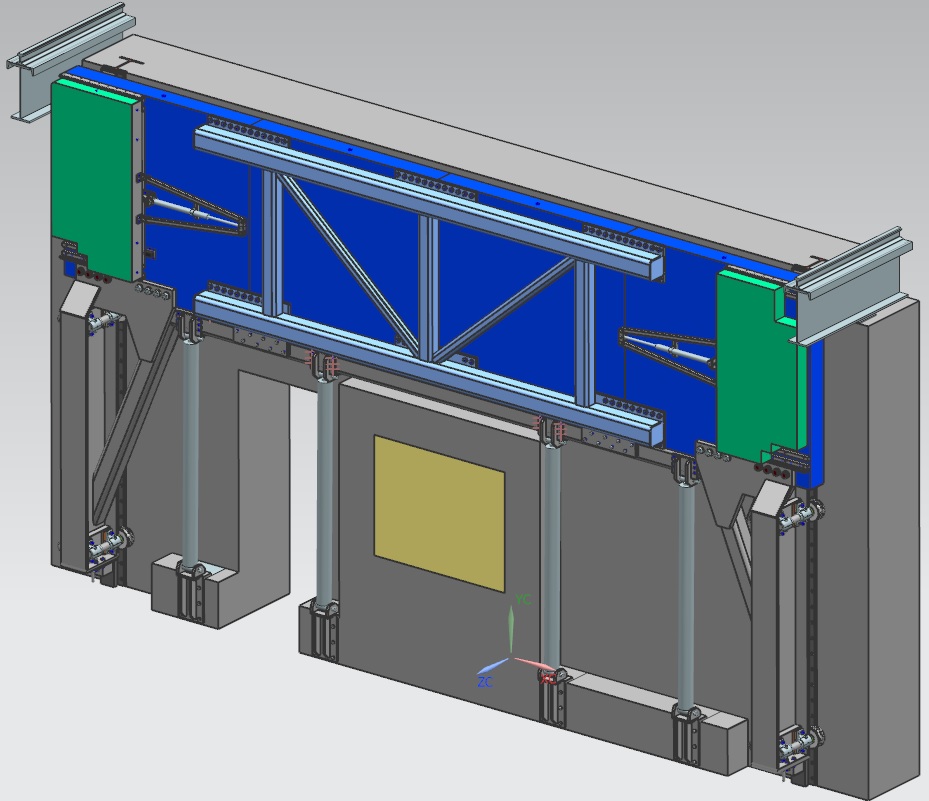 Crane rail
Horizontal actuating panel
Horizontal actuating panel
Rising shield wall
Crane rail
Lead-glass window
4X hydraulic lifting cylinders
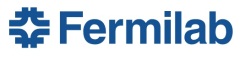 12
C-zero Radioactive Component Storage Facility  –   Mike Campbell     10-25-2019
Bridge Crane w/ Vertical Sliding Shield Wall
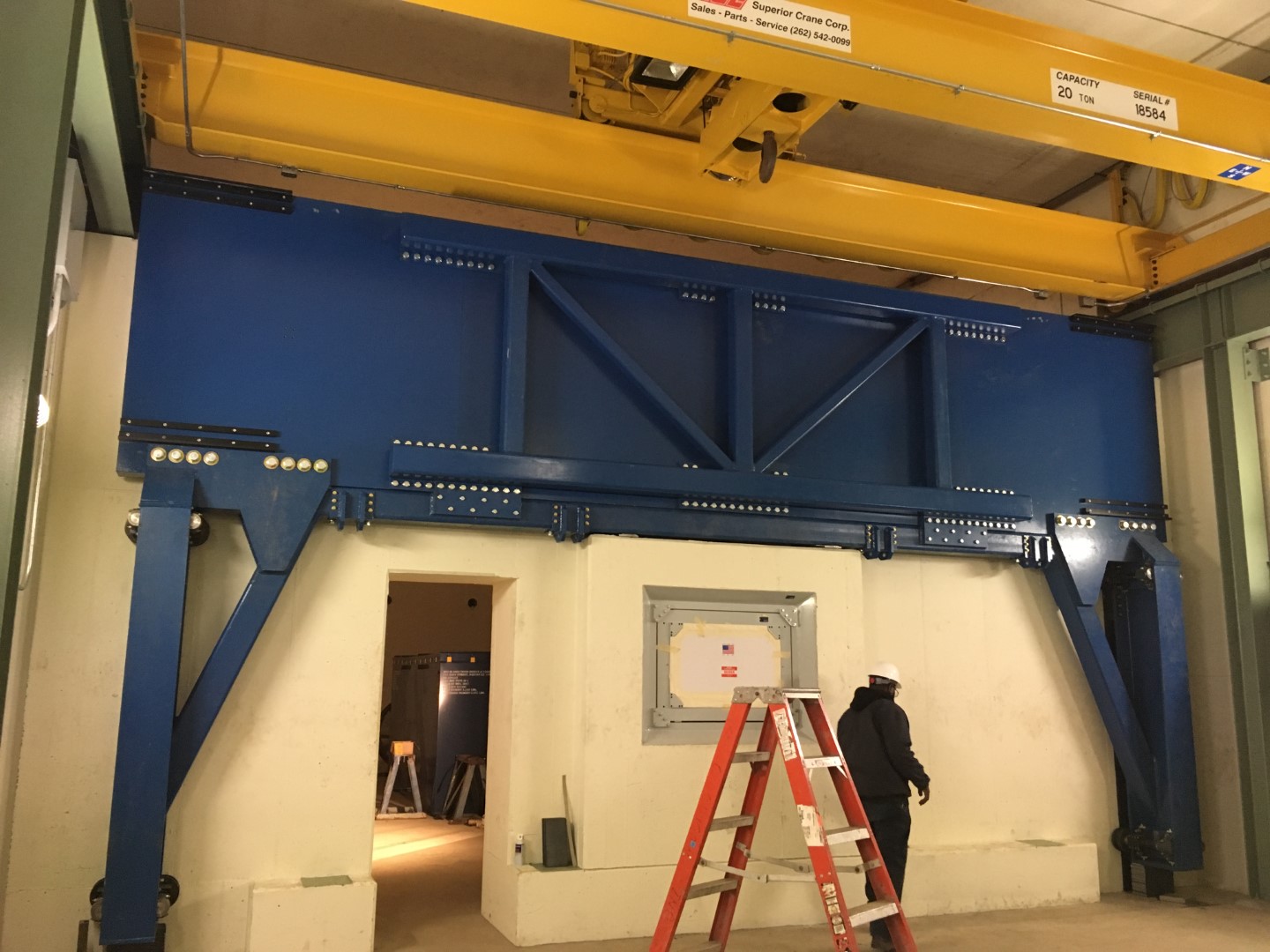 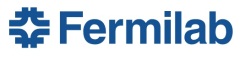 13
C-zero Radioactive Component Storage Facility  –   Mike Campbell     10-25-2019
Bridge Crane w/ Vertical Sliding Shield Wall
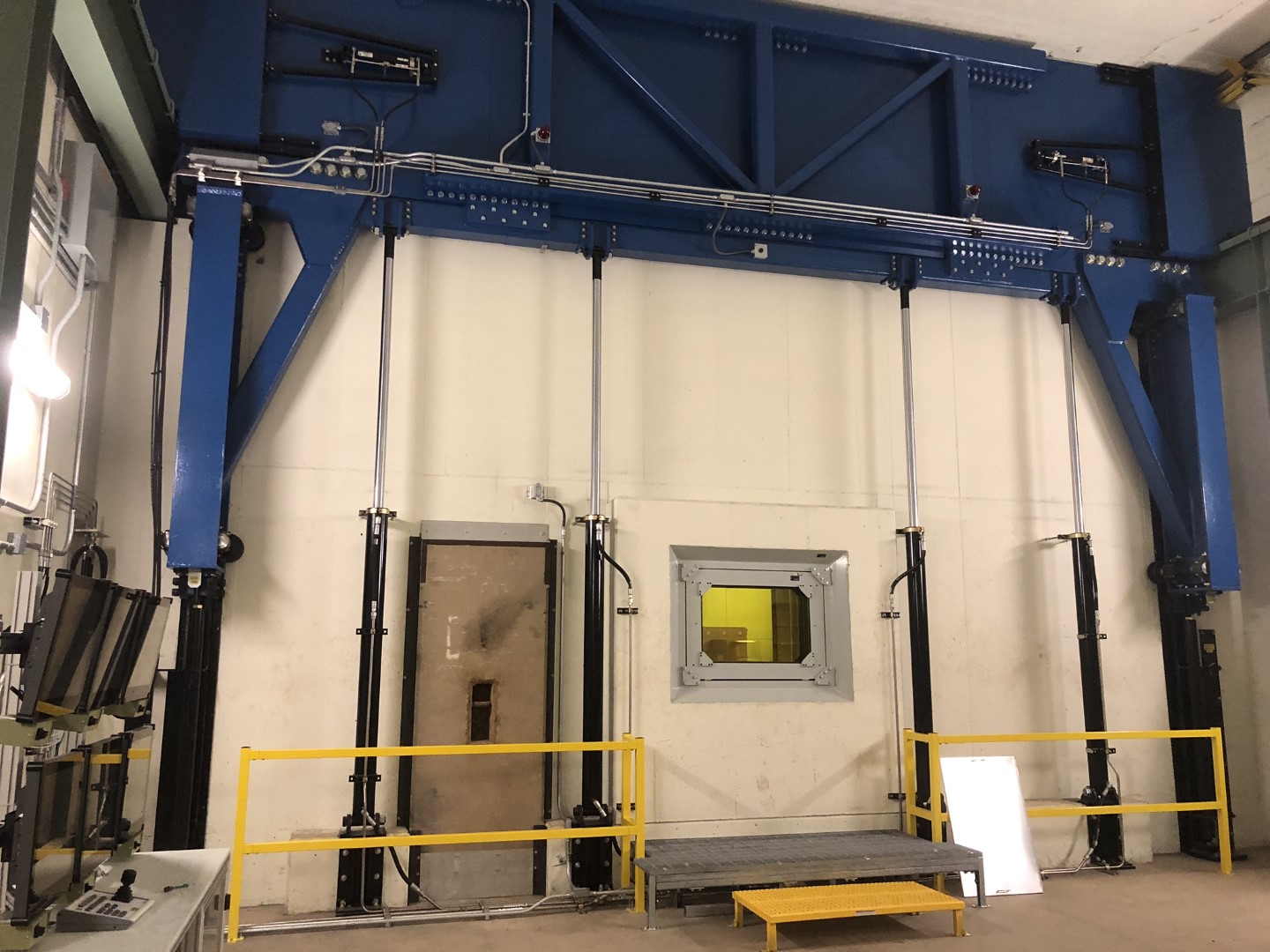 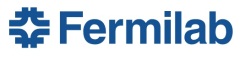 14
C-zero Radioactive Component Storage Facility  –   Mike Campbell     10-25-2019
Bridge Crane w/ Vertical Sliding Shield Wall
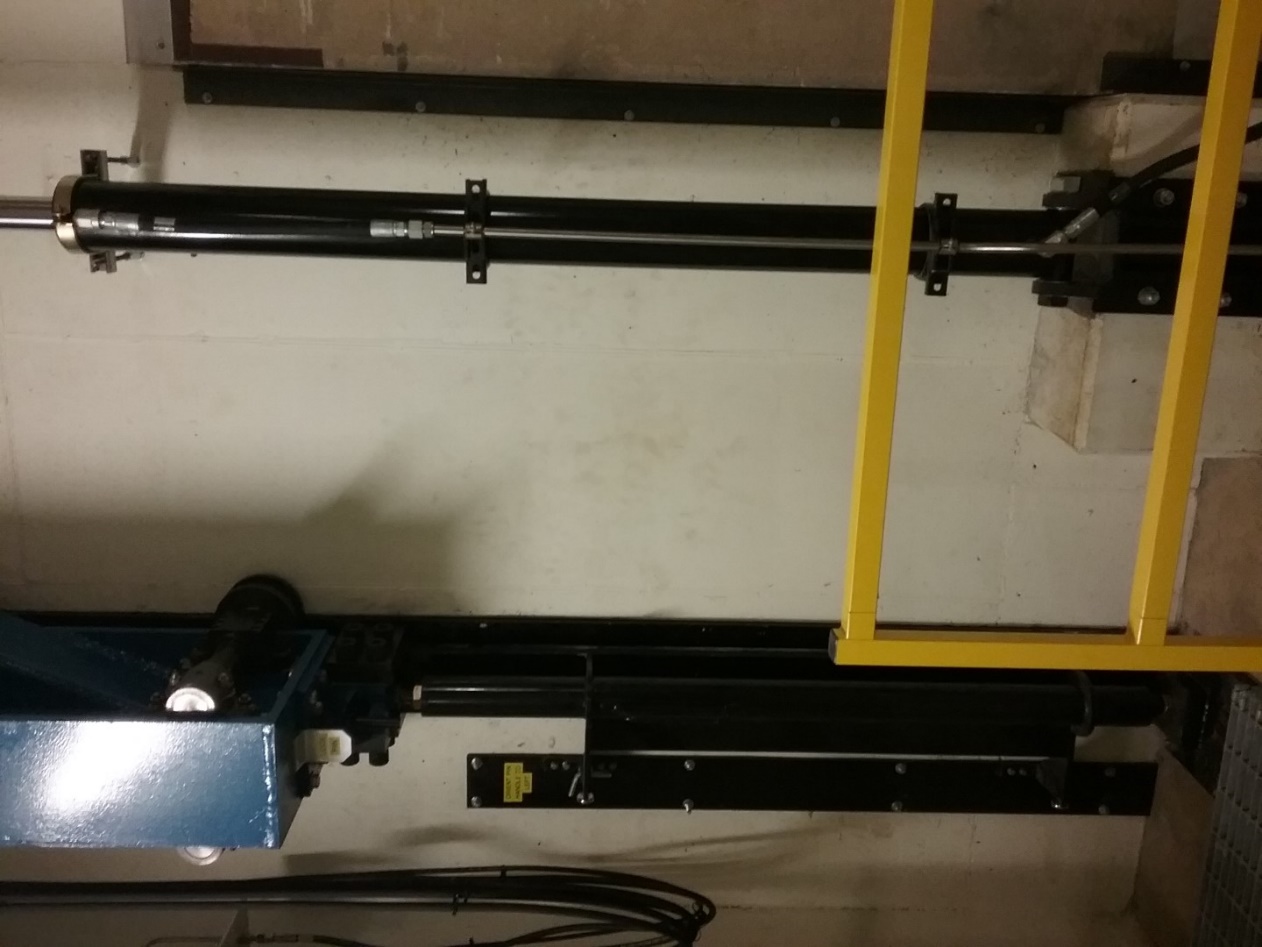 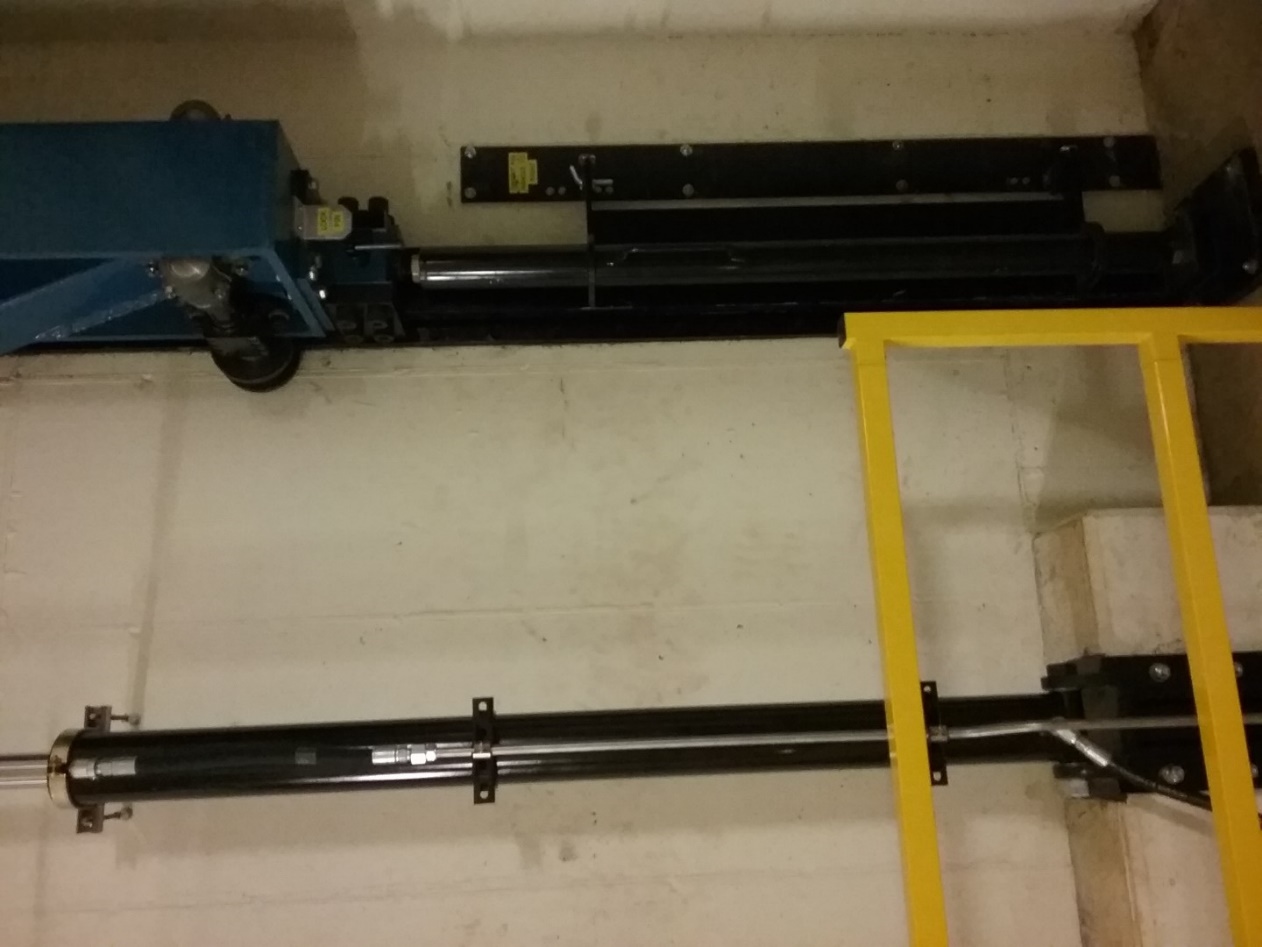 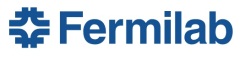 15
C-zero Radioactive Component Storage Facility  –   Mike Campbell     10-25-2019
Sliding Shield Door with Railcar Pass-Thru
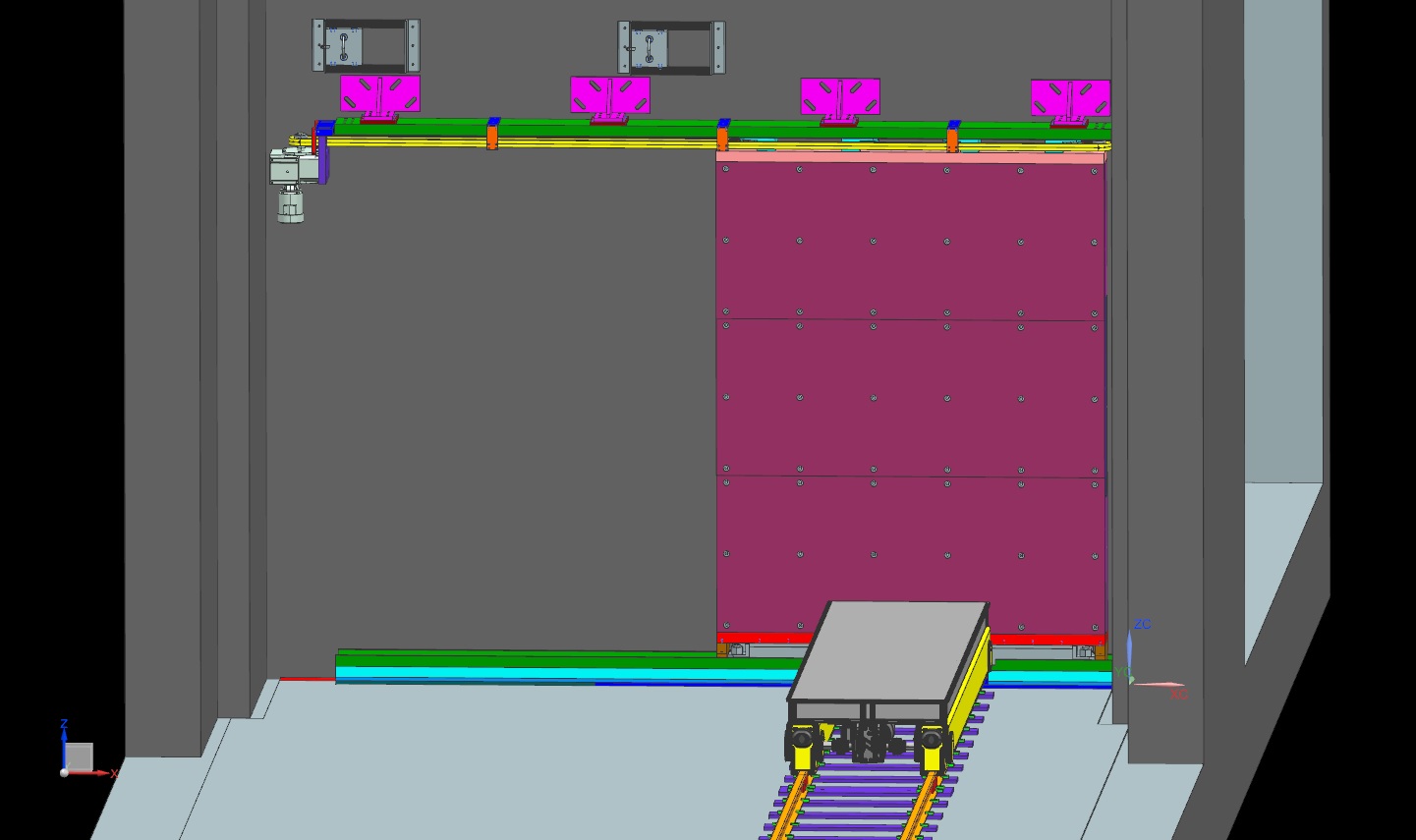 Upper guide
track and drive
Camera access holes w/ sliding covers (Keith A)
Sliding shield door
Lower guide track
New rail car and tracks
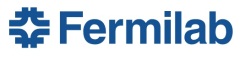 16
C-zero Radioactive Component Storage Facility  –   Mike Campbell     10-25-2019
Sliding Shield Door with Railcar Pass-Thru
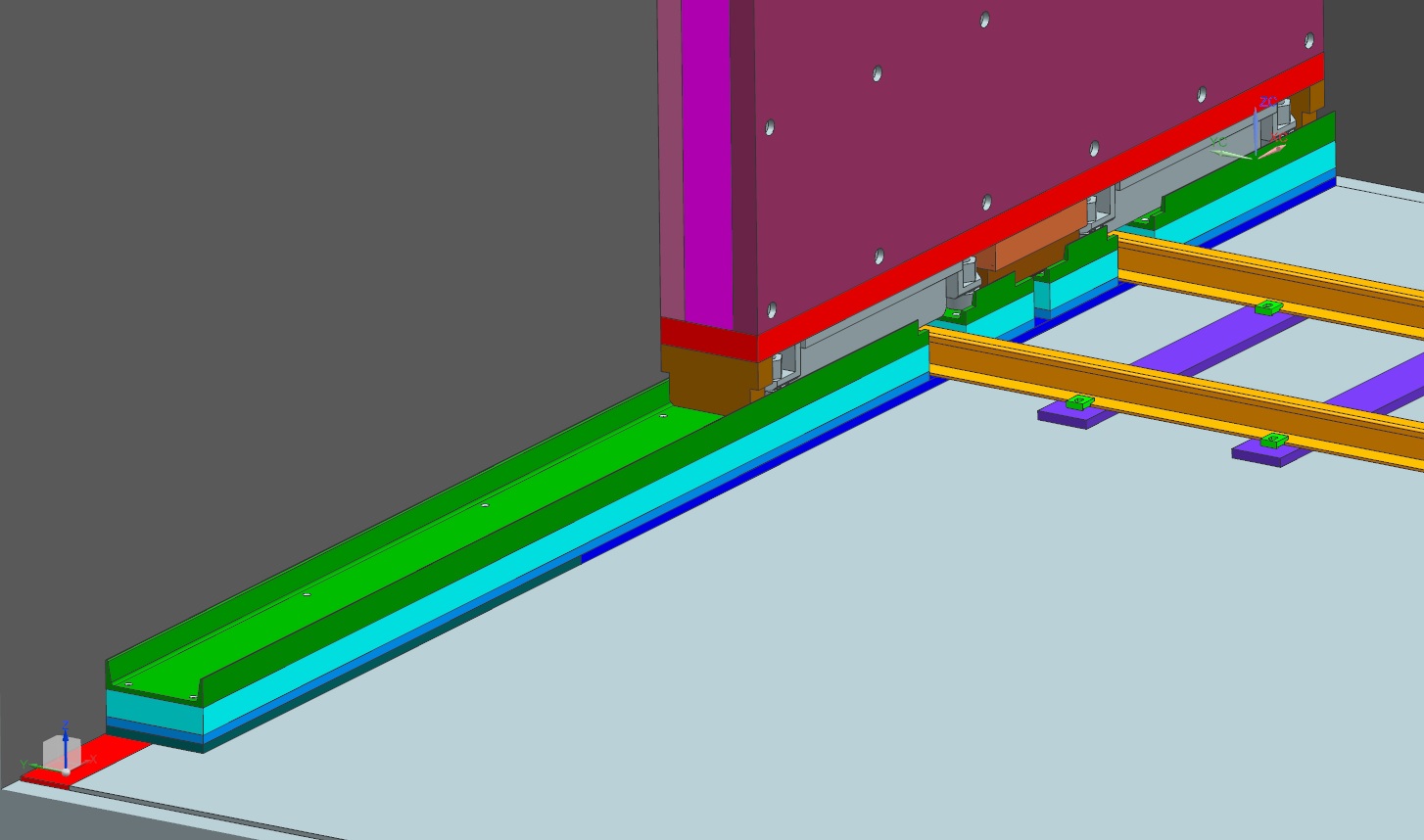 2X long standard Hilman rollers
Small shield blocks fill in the gaps at both ends and in between the rollers
2X gaps for rail car tracks plus center gap for motor power cable
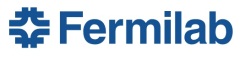 17
C-zero Radioactive Component Storage Facility  –   Mike Campbell     10-25-2019
Sliding Shield Door with Railcar Pass-Thru
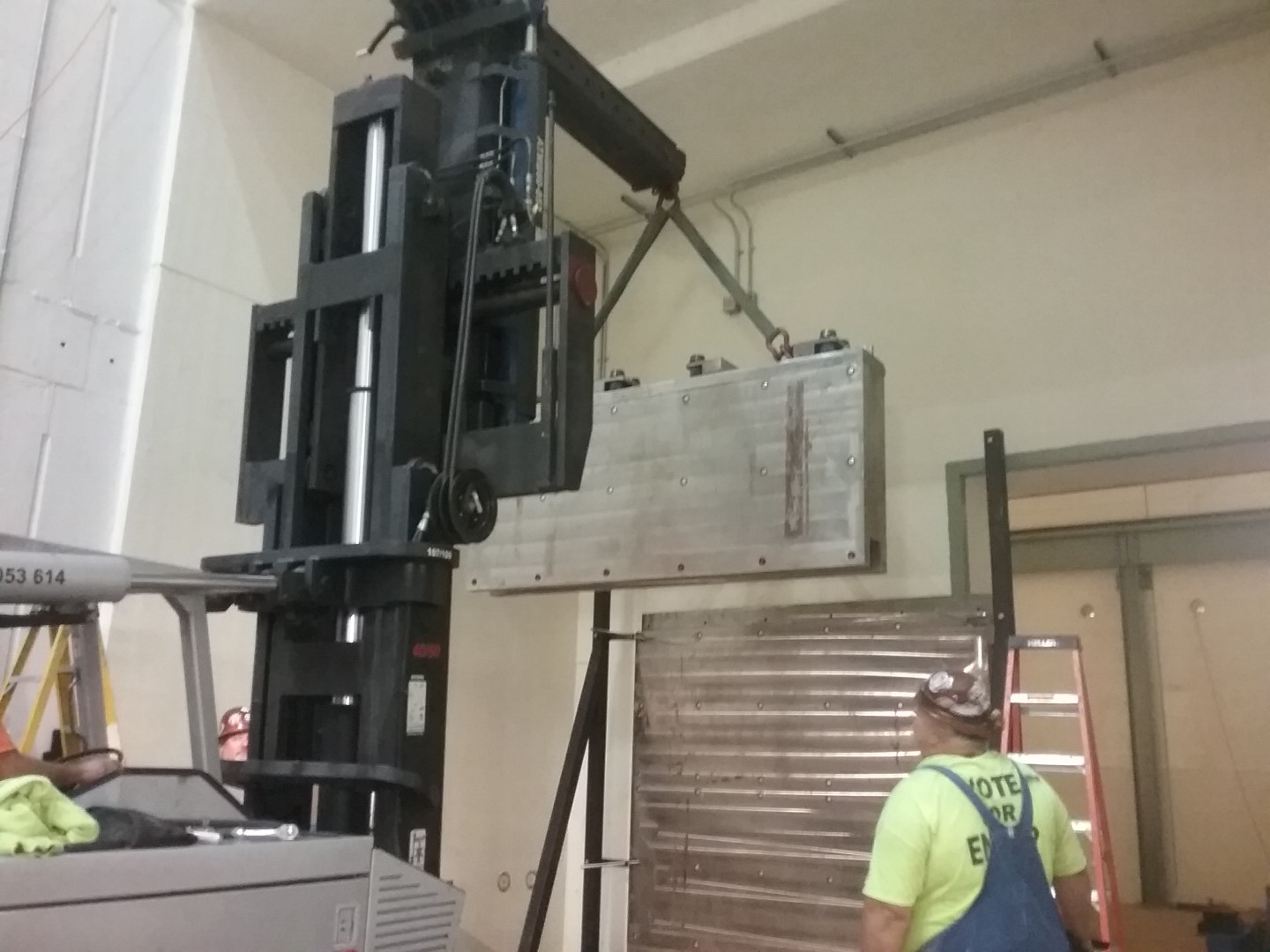 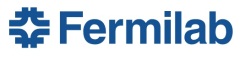 18
C-zero Radioactive Component Storage Facility  –   Mike Campbell     10-25-2019
Sliding Shield Door with Railcar Pass-Thru
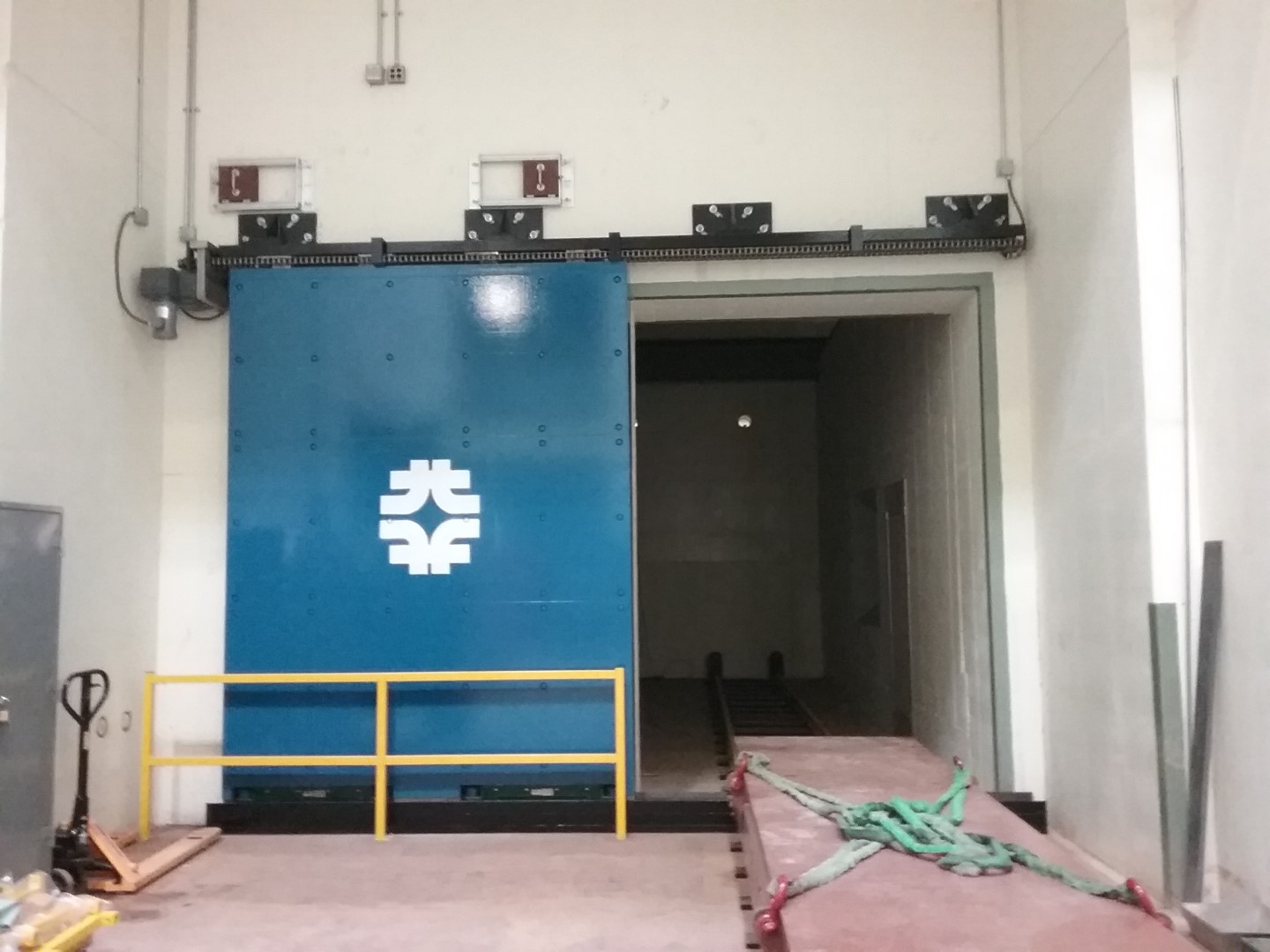 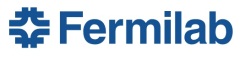 19
C-zero Radioactive Component Storage Facility  –   Mike Campbell     10-25-2019
Sliding Shield Door with Railcar Pass-Thru
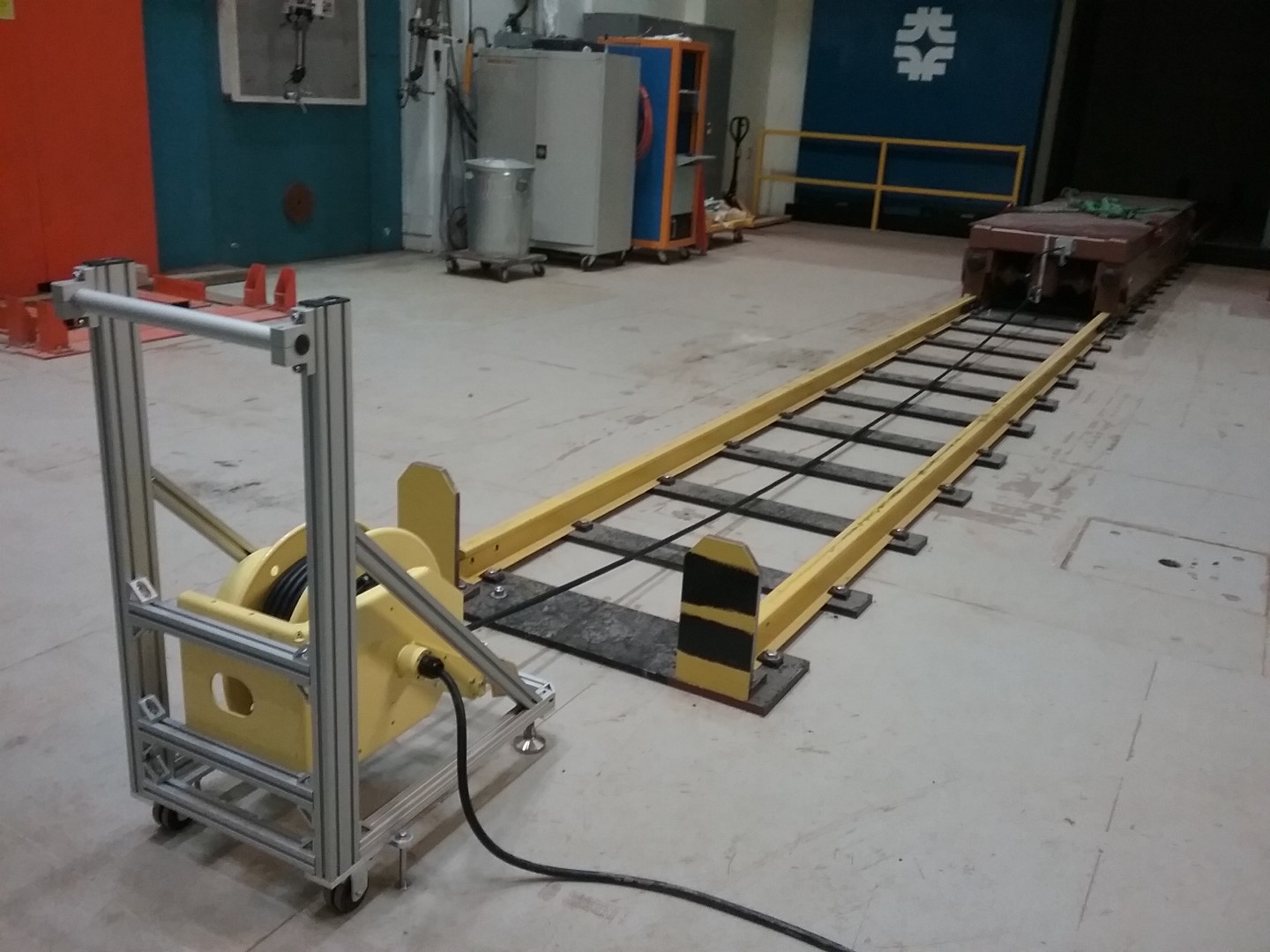 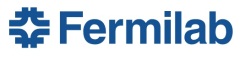 20
C-zero Radioactive Component Storage Facility  –   Mike Campbell     10-25-2019
Cameras and Remote Viewing Station
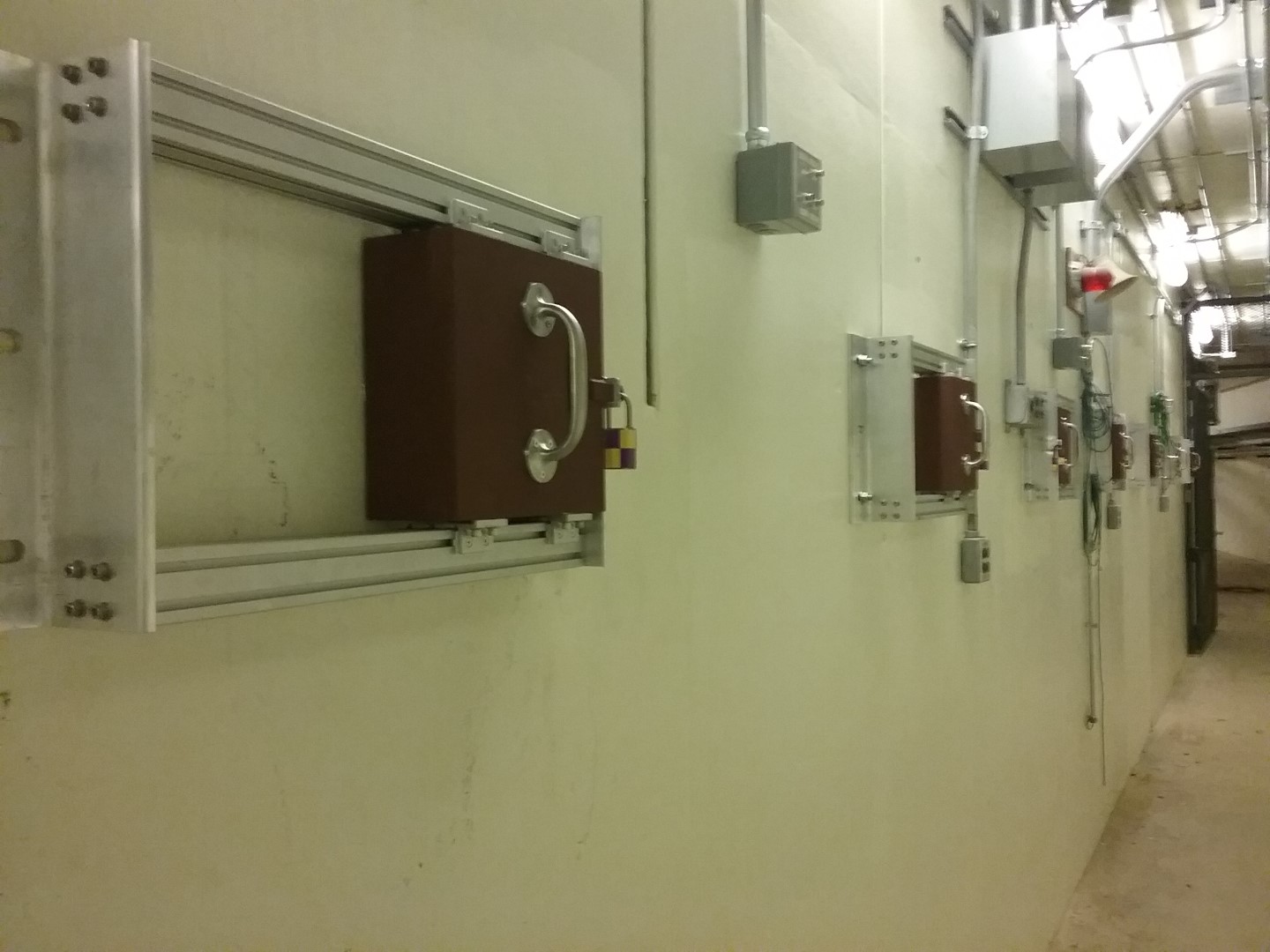 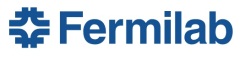 21
C-zero Radioactive Component Storage Facility  –   Mike Campbell     10-25-2019
Cameras and Remote Viewing Station
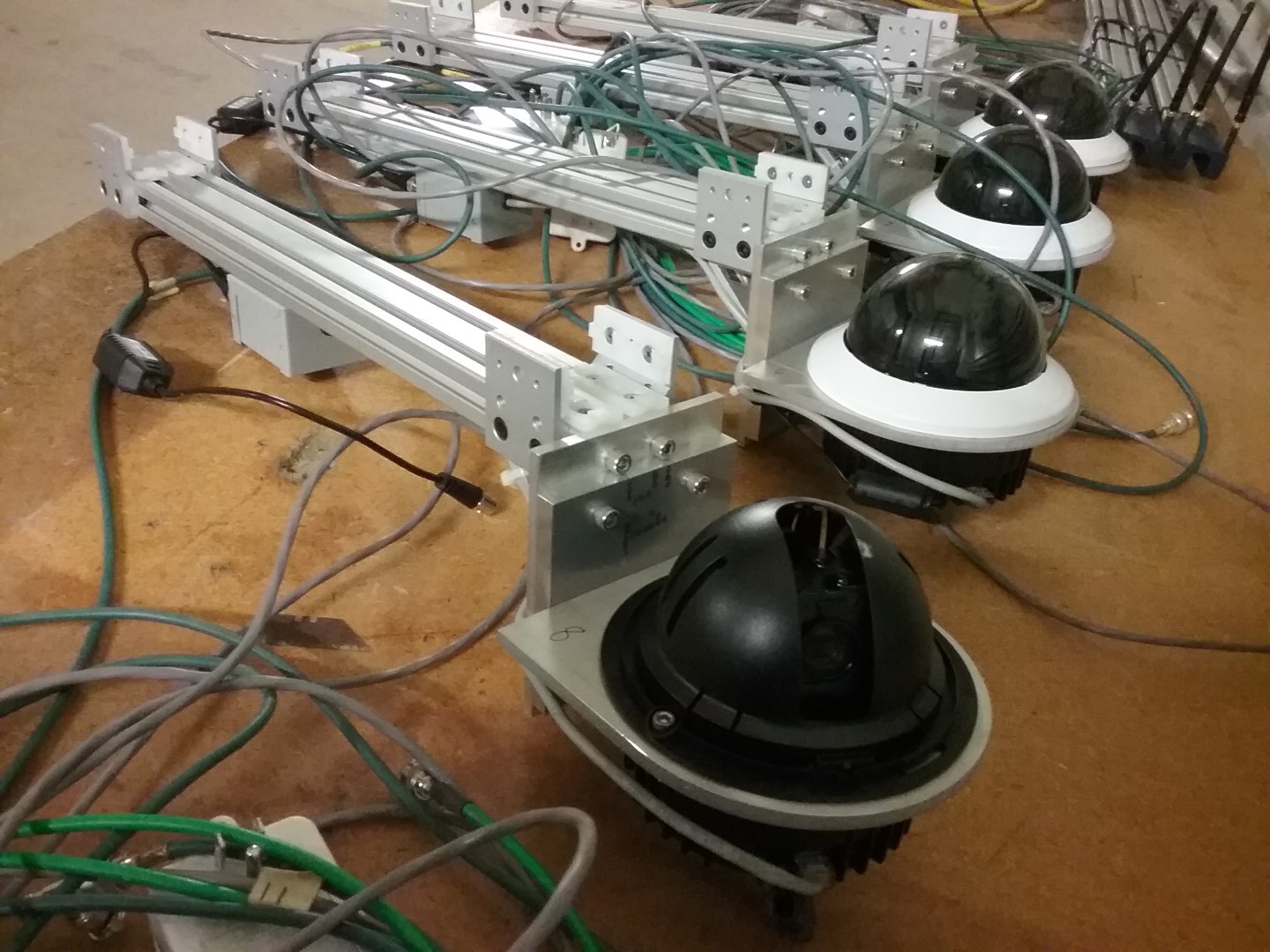 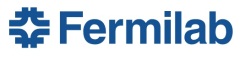 22
C-zero Radioactive Component Storage Facility  –   Mike Campbell     10-25-2019
Cameras and Remote Viewing Station
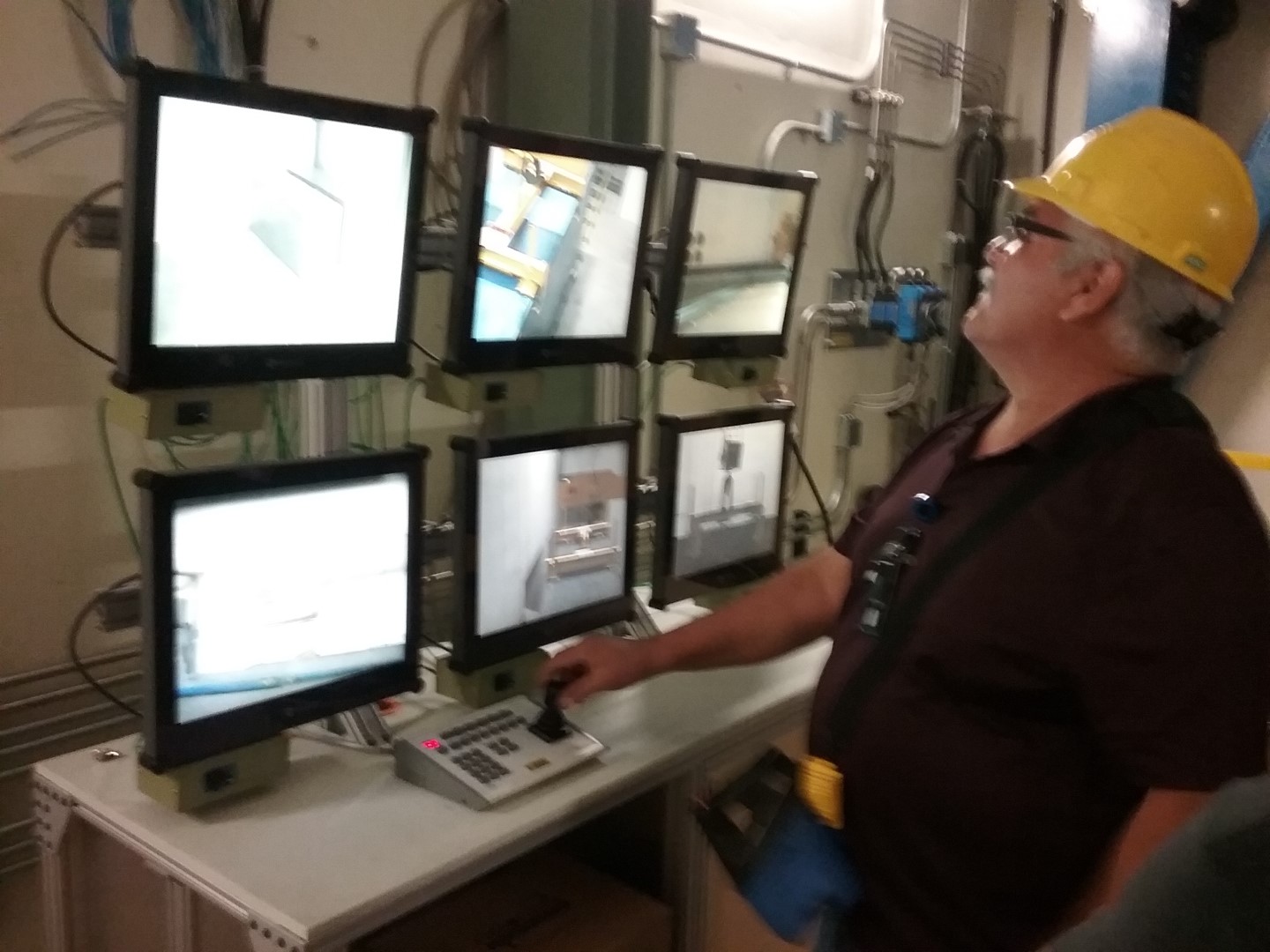 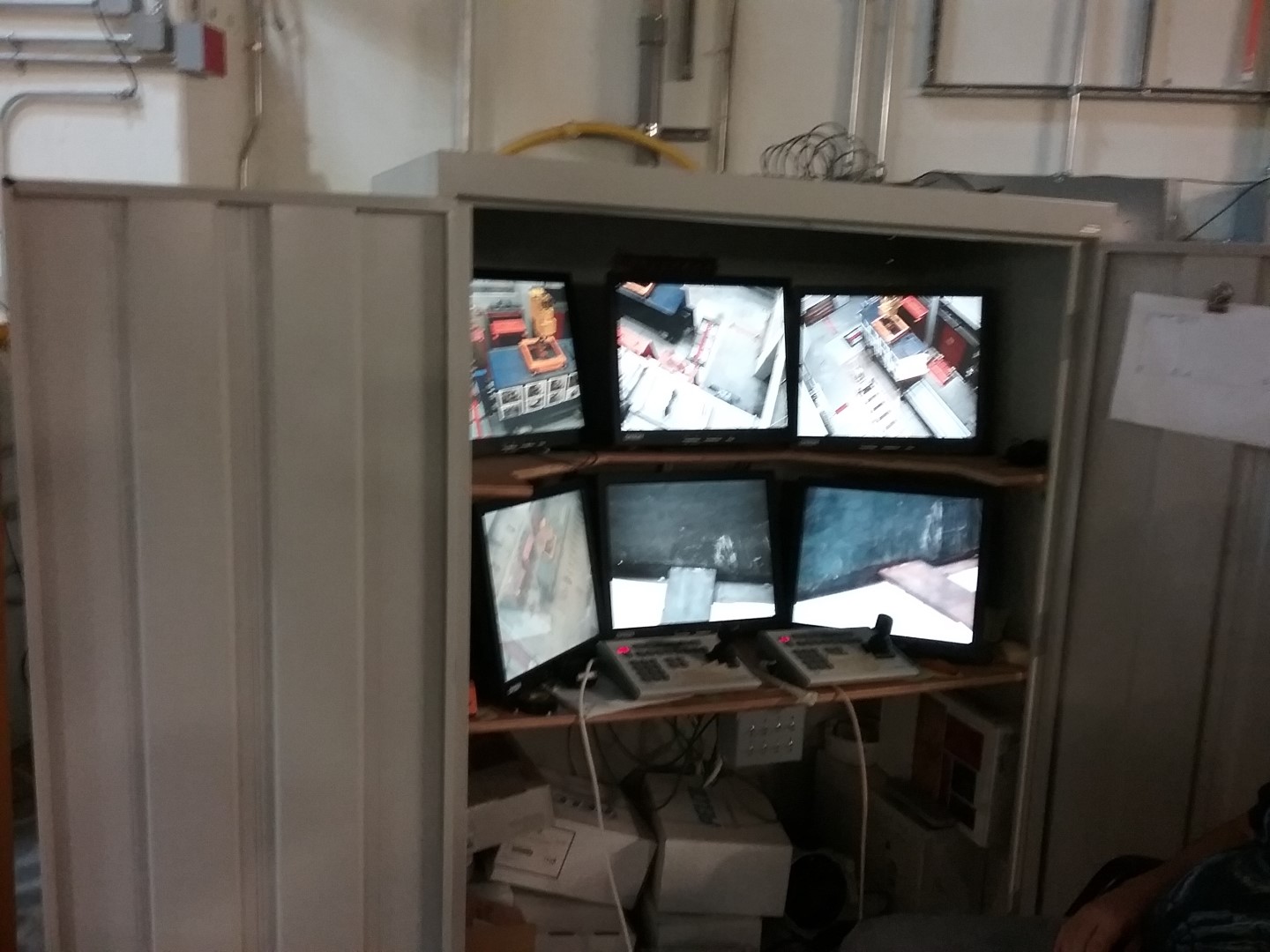 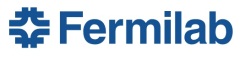 23
C-zero Radioactive Component Storage Facility  –   Mike Campbell     10-25-2019
Moving In Our First Hot Component – The Planned Layout
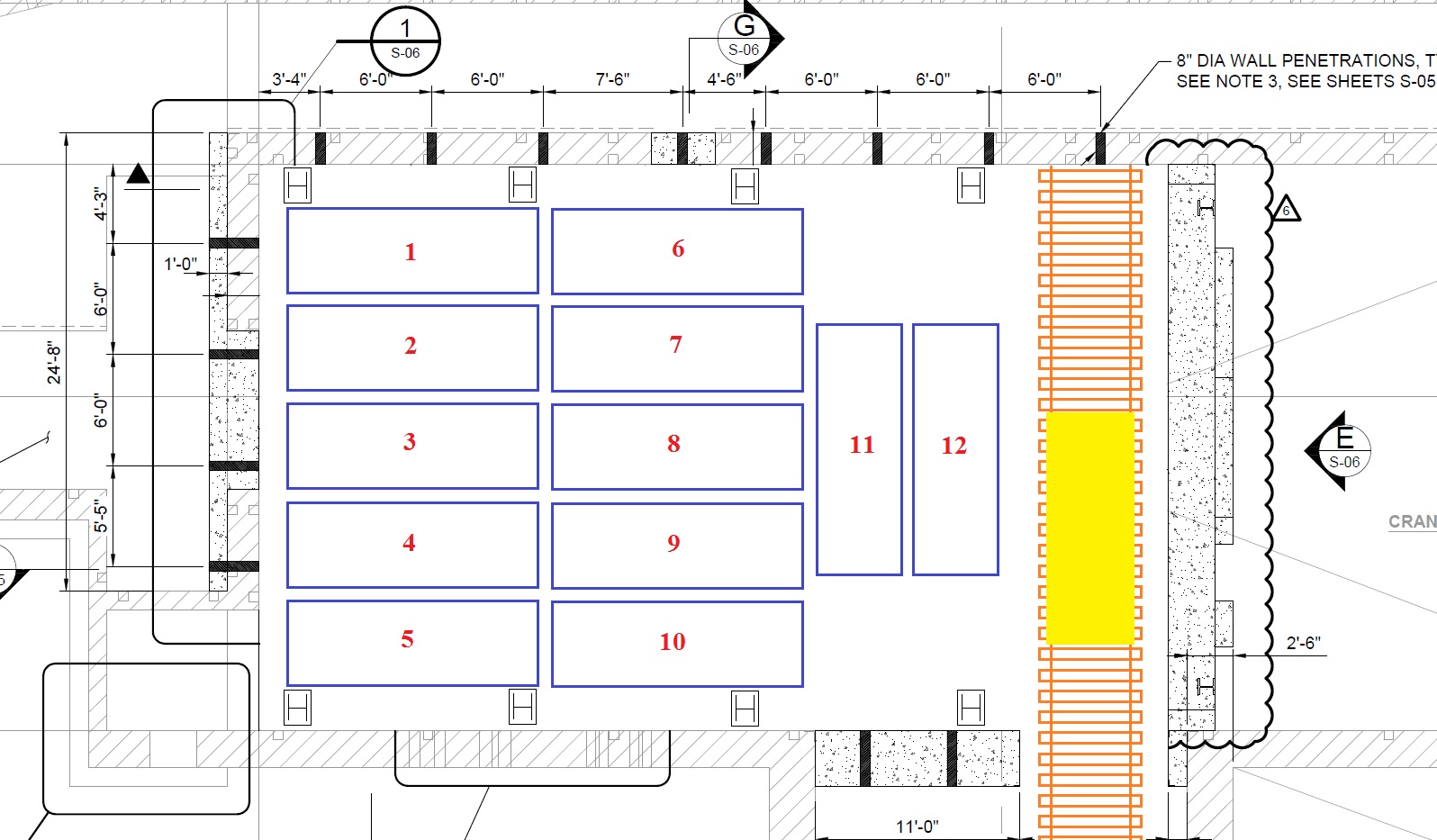 Mu2e Components
NuMI / Nova Components
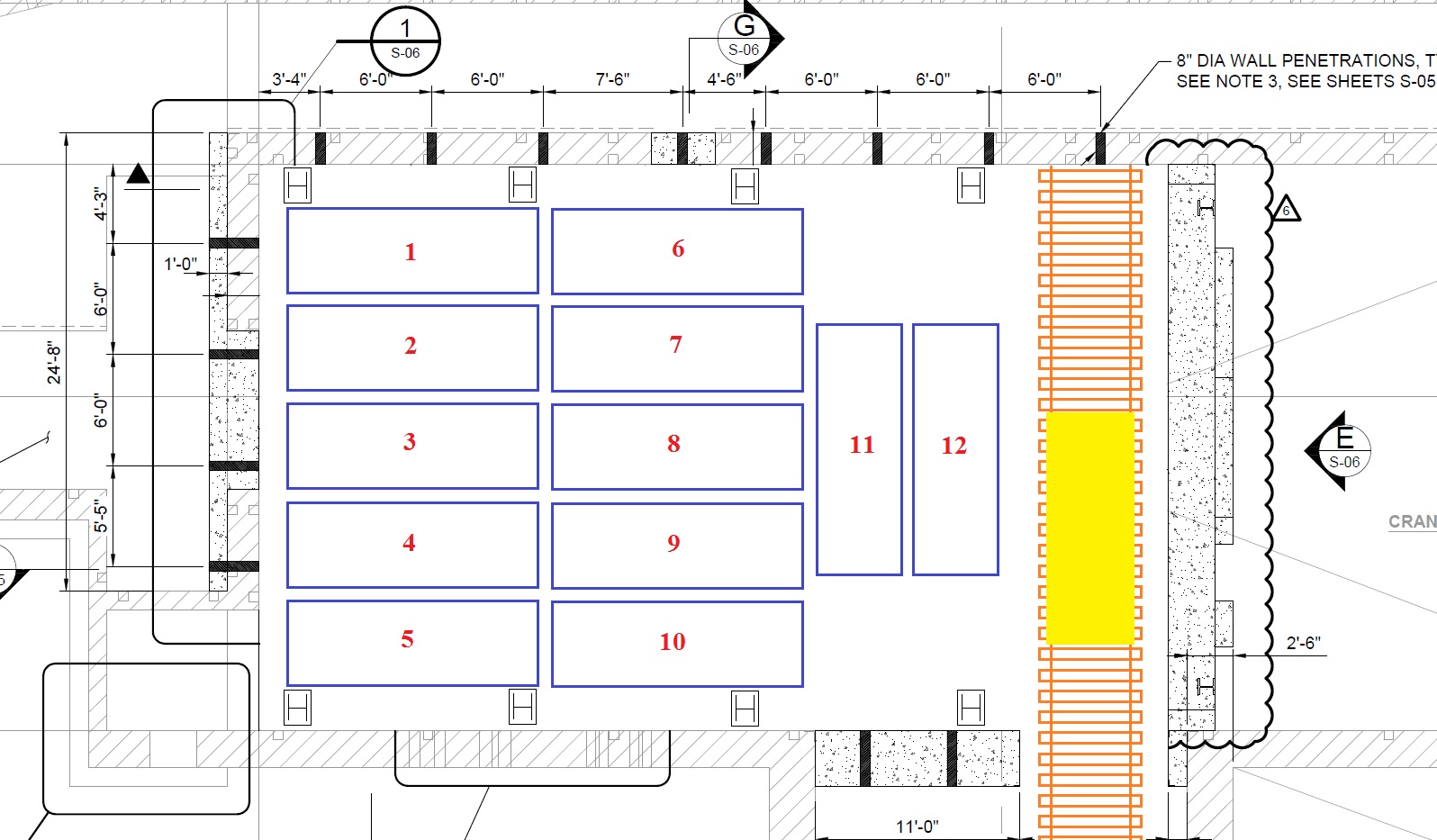 2
1
3
6
5
4
9
7
8
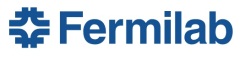 24
C-zero Radioactive Component Storage Facility  –   Mike Campbell     10-25-2019
Moving In Our First Hot Component
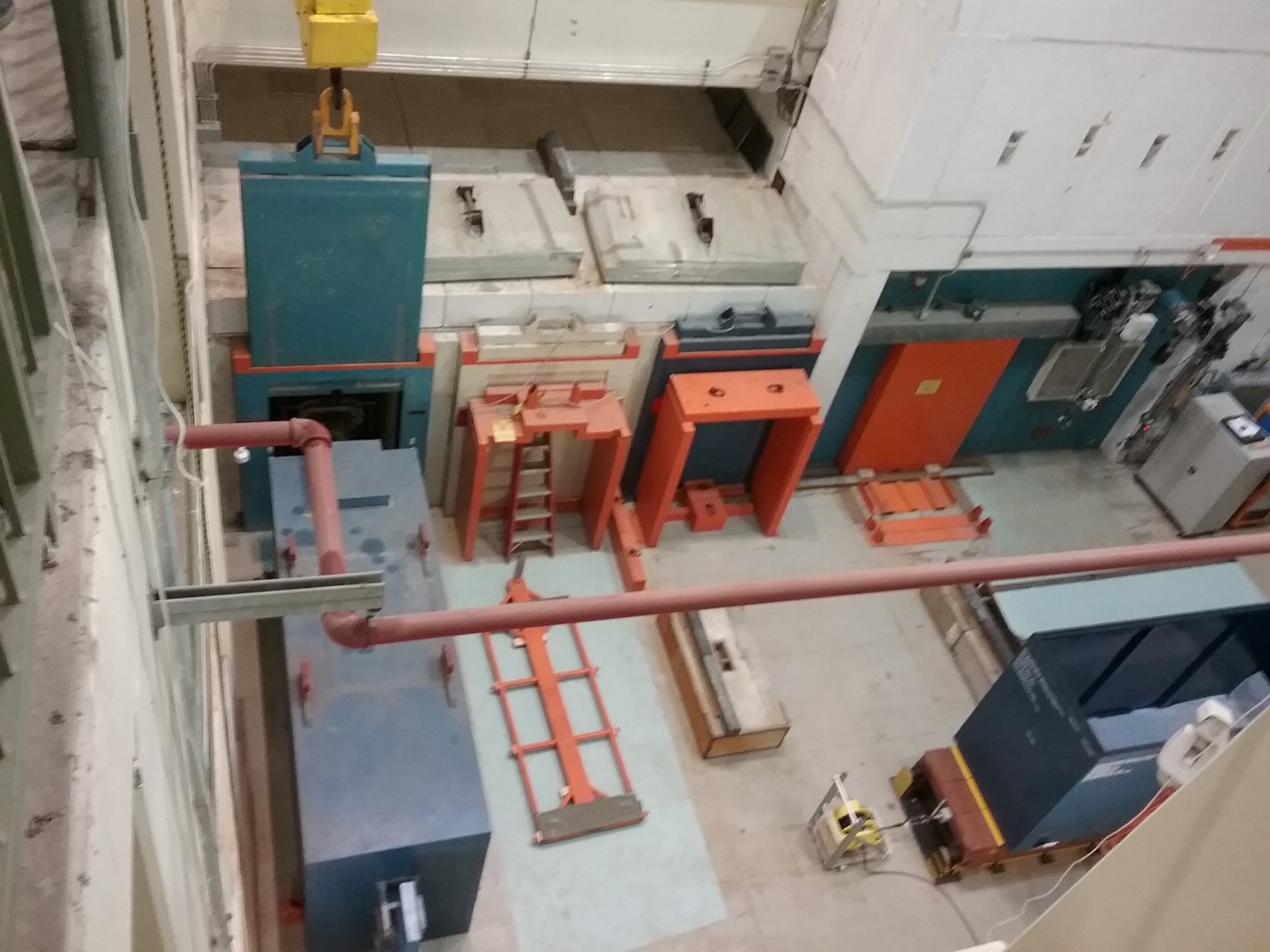 June 27, 2019
NuMI Horn #PH1-02
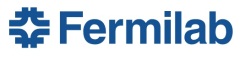 25
C-zero Radioactive Component Storage Facility  –   Mike Campbell     10-25-2019
Moving In Our First Hot Component
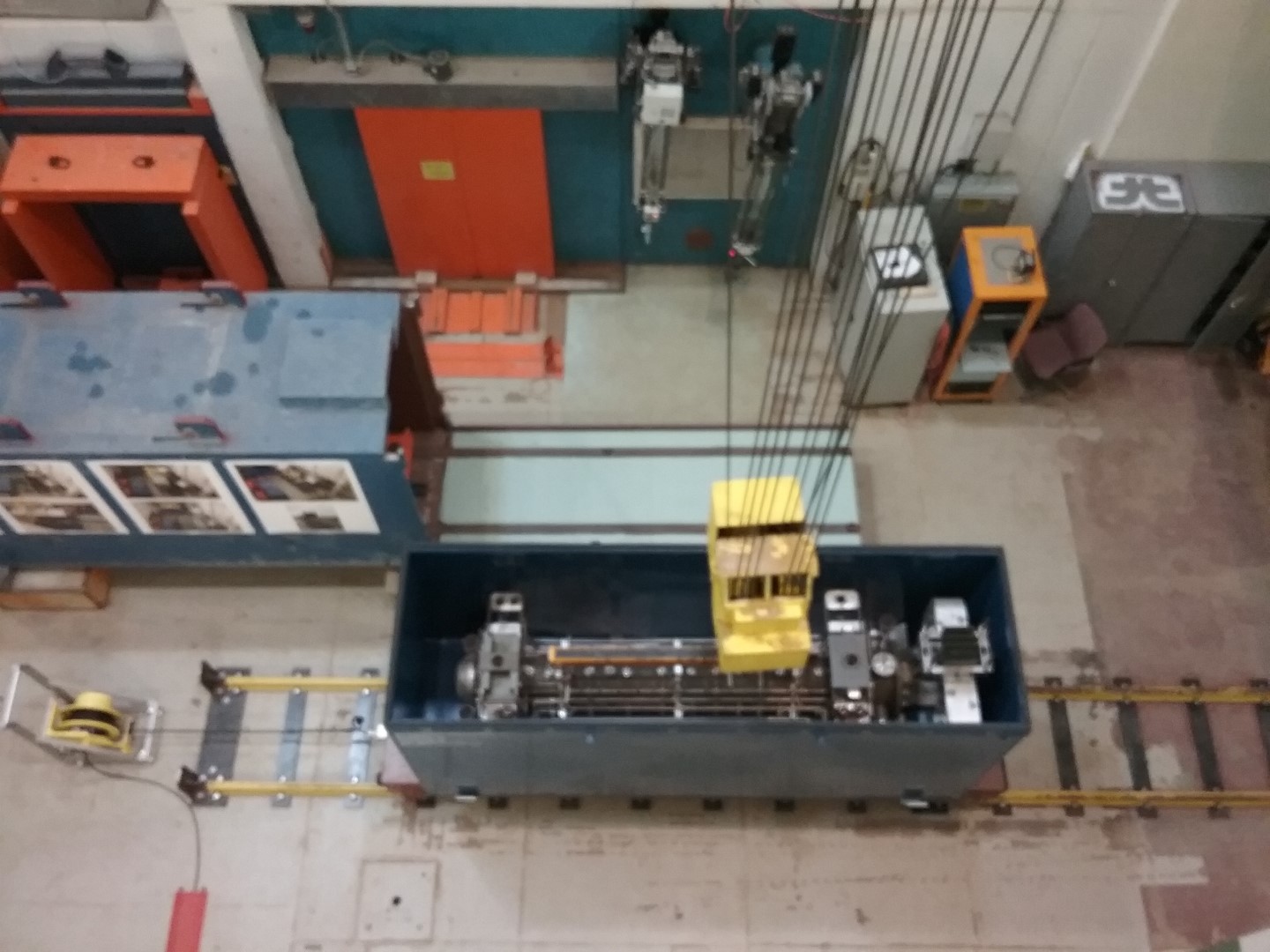 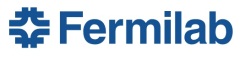 26
C-zero Radioactive Component Storage Facility  –   Mike Campbell     10-25-2019
Moving In Our First Hot Component
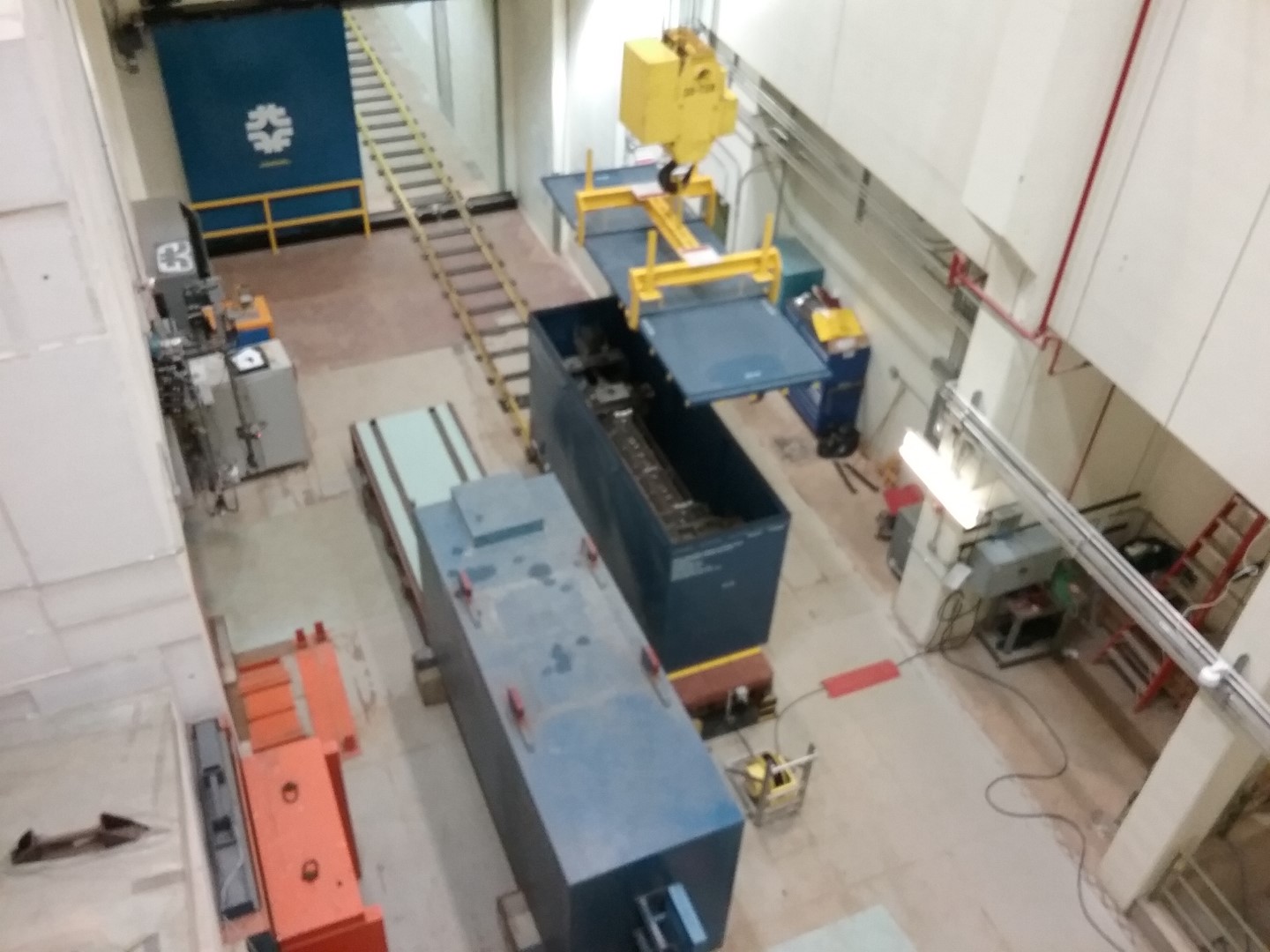 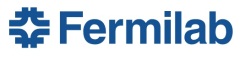 27
C-zero Radioactive Component Storage Facility  –   Mike Campbell     10-25-2019
Moving In Our First Hot Component
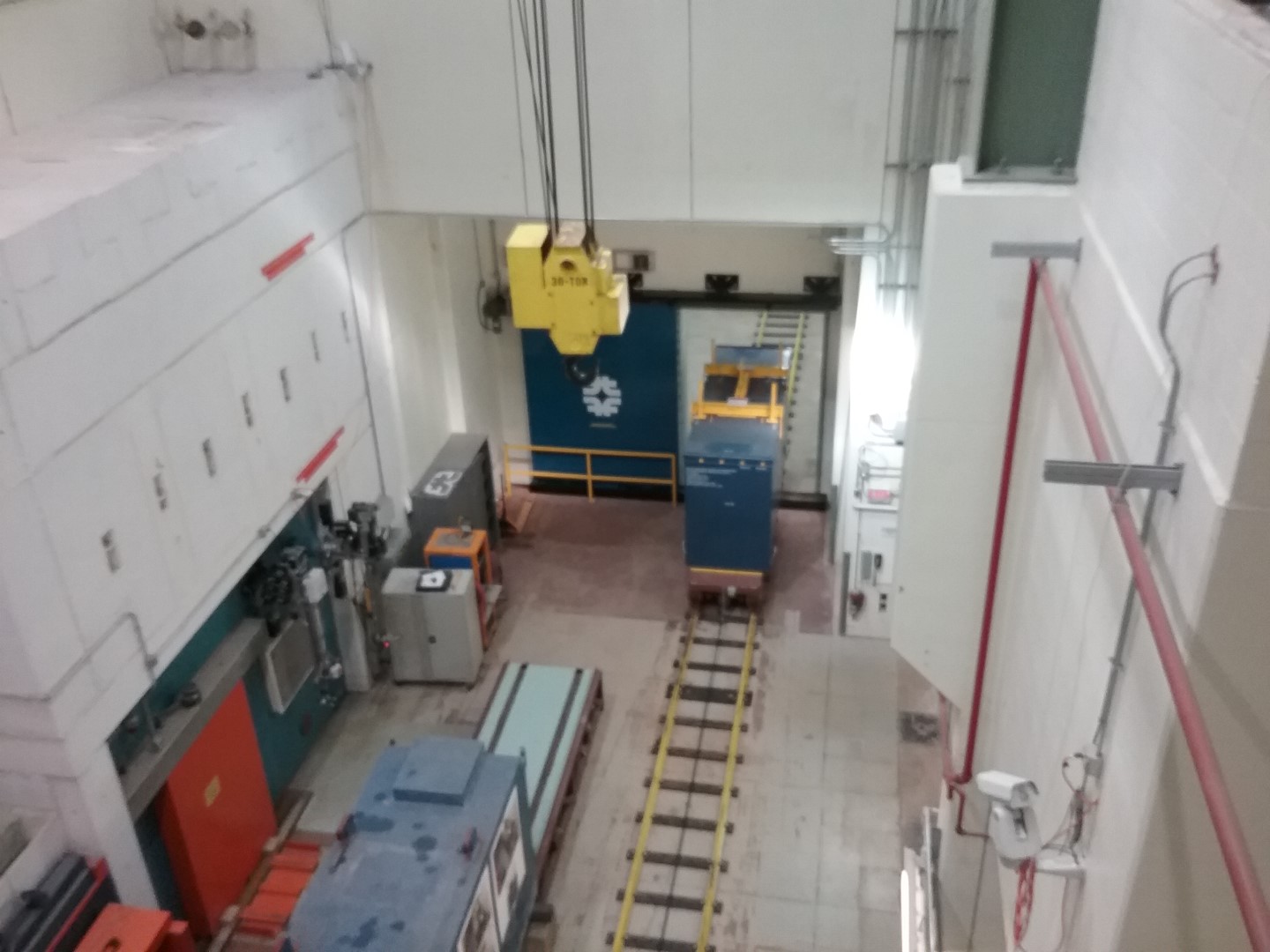 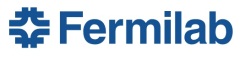 28
C-zero Radioactive Component Storage Facility  –   Mike Campbell     10-25-2019
Moving In Our First Hot Component
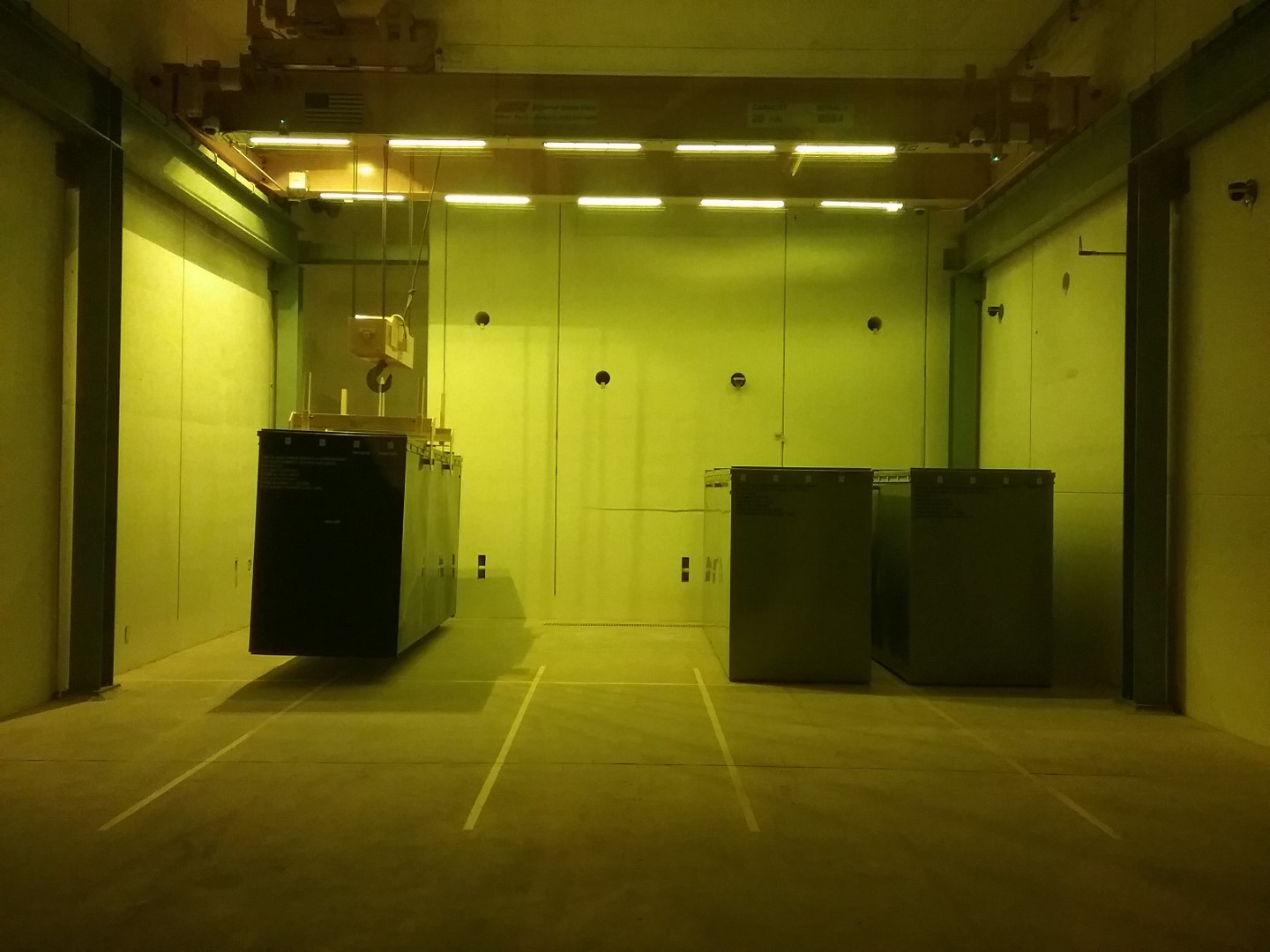 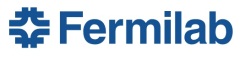 29
C-zero Radioactive Component Storage Facility  –   Mike Campbell     10-25-2019
Moving In Our First Hot Component
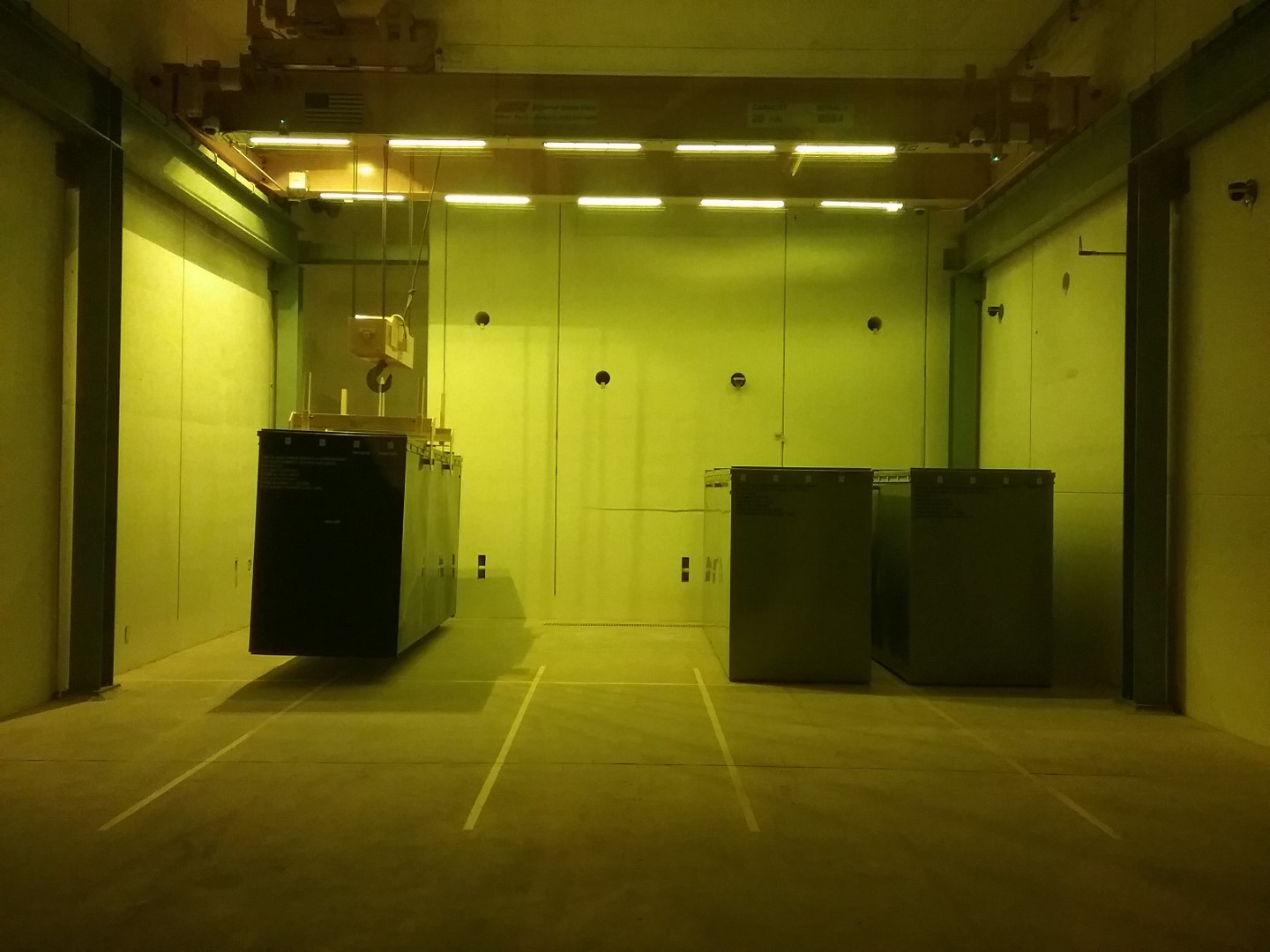 Questions ?
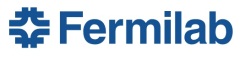 30
C-zero Radioactive Component Storage Facility  –   Mike Campbell     10-25-2019